Drodzy czytelnicy 
Dziś ostatnia odsłona kart naszych kronik. Lata 2004-2006, oczywiście obfitowały w wiele wydarzeń. Uczniowie nadal odnosili liczne sukcesy naukowe i sportowe. Jak zwykle stanowili mocny punkt na mapie chojnowskiej kultury, w pamięci widzów zapadły na stałe występy taneczne , wokalne i teatralne. Na licznych konkursach plastycznych cenne nagrody i wyróżnienia otrzymywali nasi czwórkowi artyści.SP4 niezmiennie przyciągała wiele ciekawych osób. Uczniowie, rodzice , nauczycieli mogli w jej murach spotkać wybitnych olimpijczyków, literatów i artystów. Dzięki temu nasi absolwenci ,kończyli szkołę podstawową pełni pasji i zainteresowań.Wspólną podróż, pełną wspomnień, kończymy na kartach kronik w 2006 roku. Czasy w których żyjemy, spowodowały, że piękne papierowe karty, pełne zdjęć i opisów , zostały wyparte przez ekrany monitorów, smartfonów, laptopów. Teraz o wydarzeniach z życia naszej szkoły informuje strona internetowa. 
To nasza wirtualna kronika. Do której odwiedzania serdecznie zapraszamy.
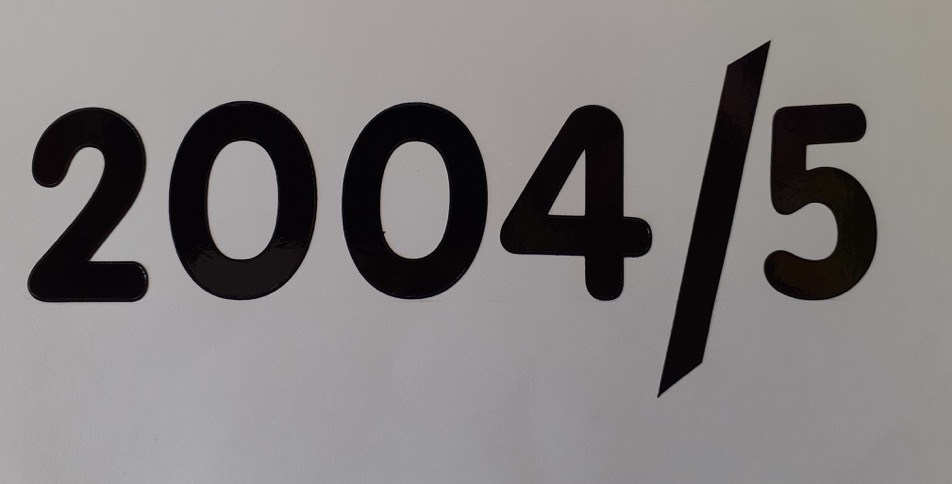 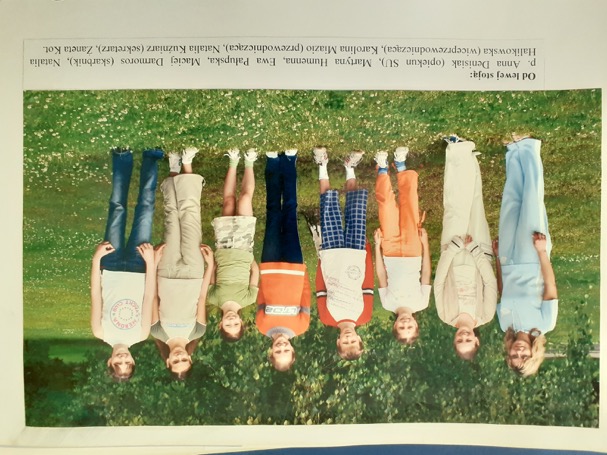 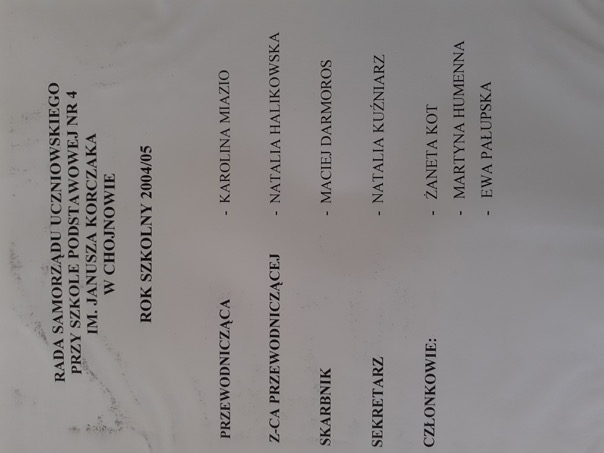 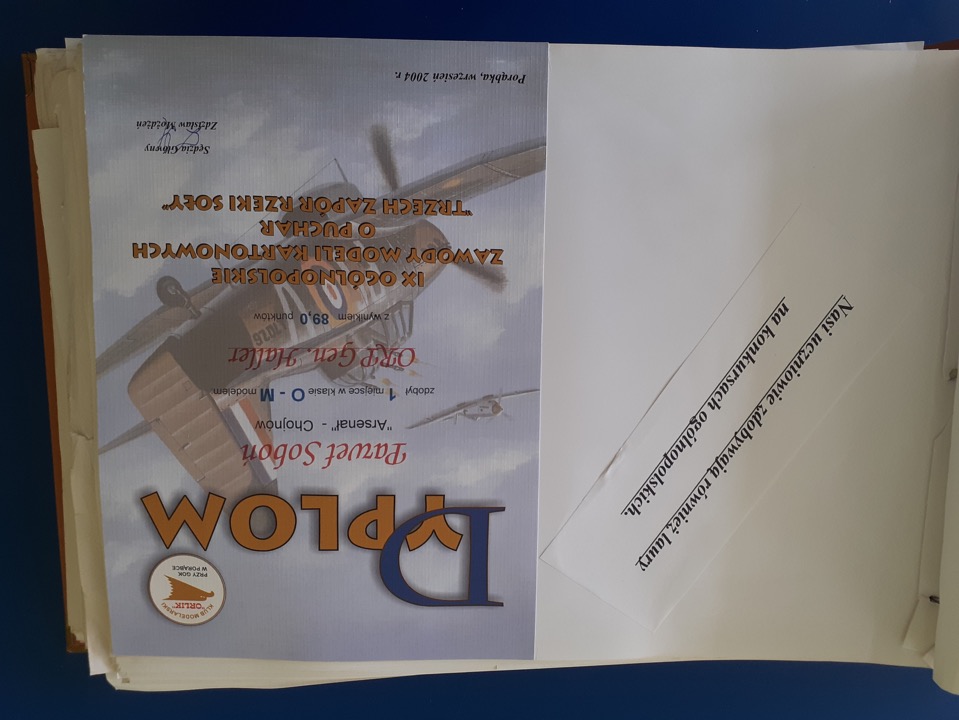 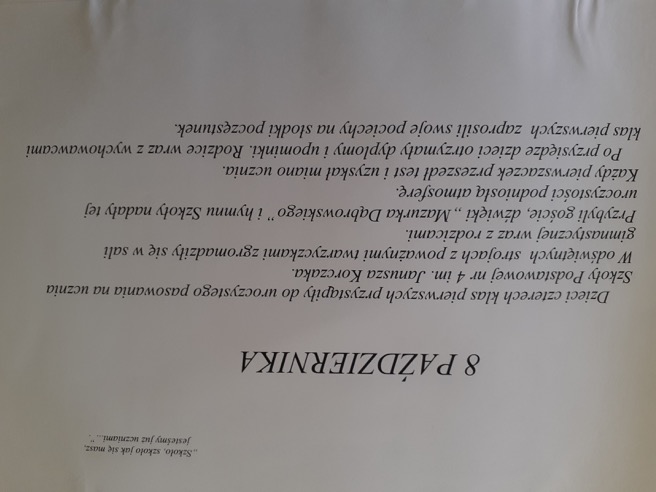 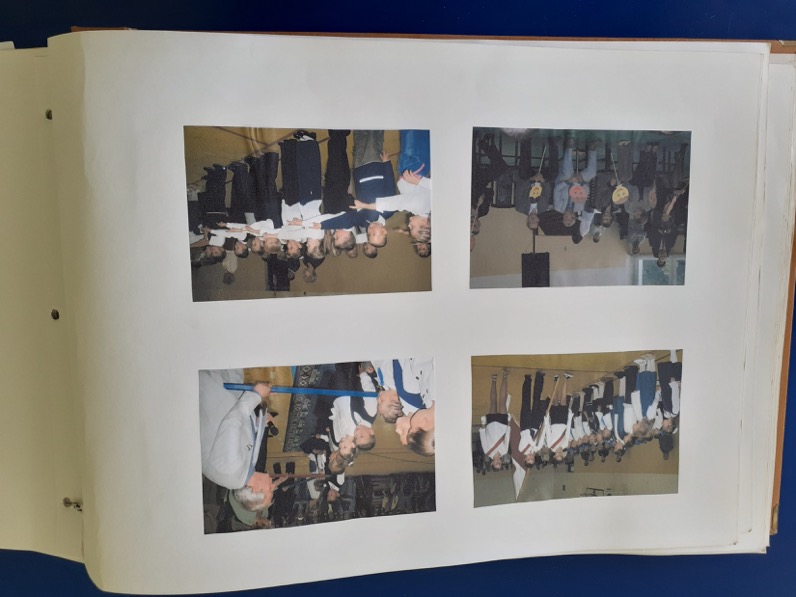 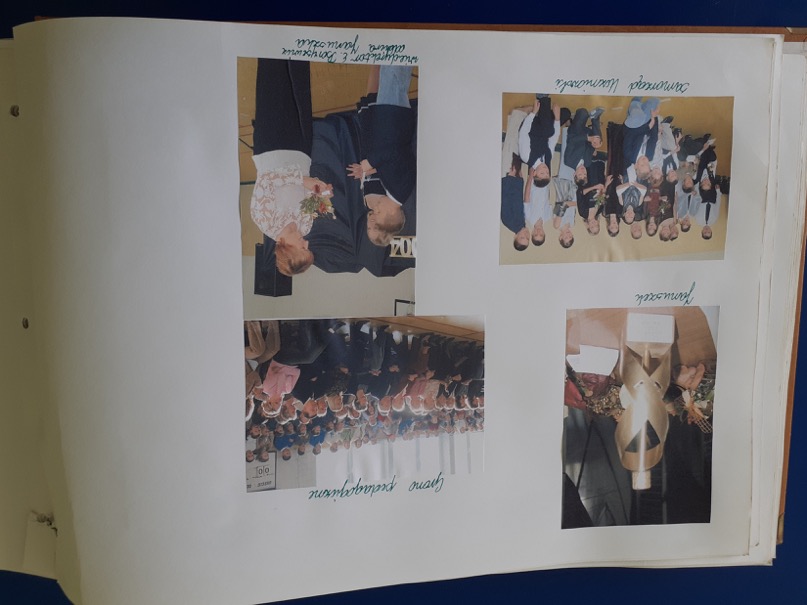 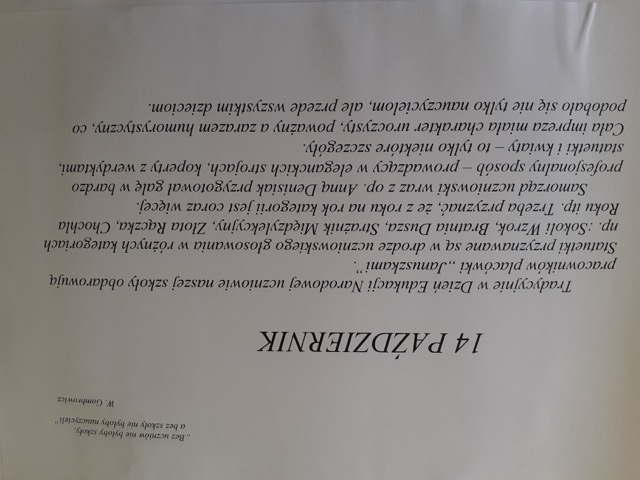 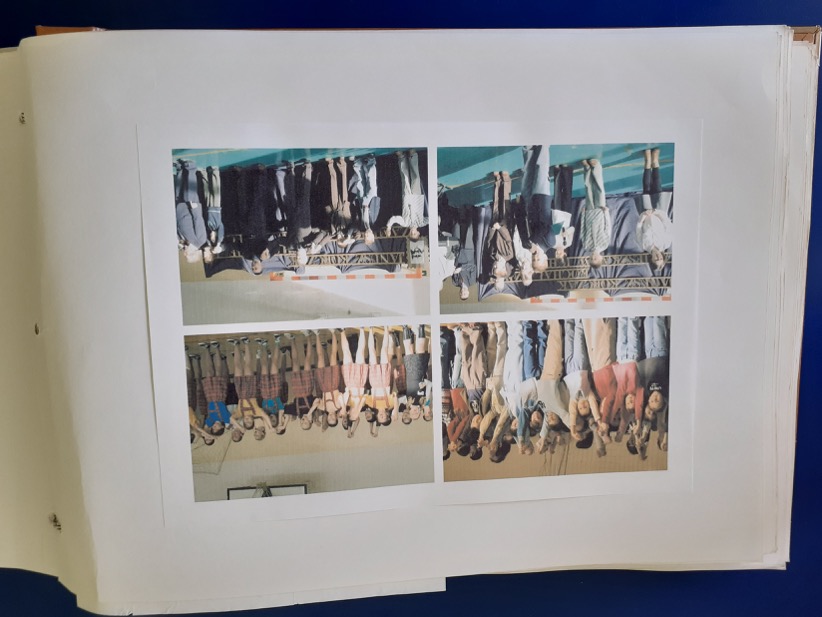 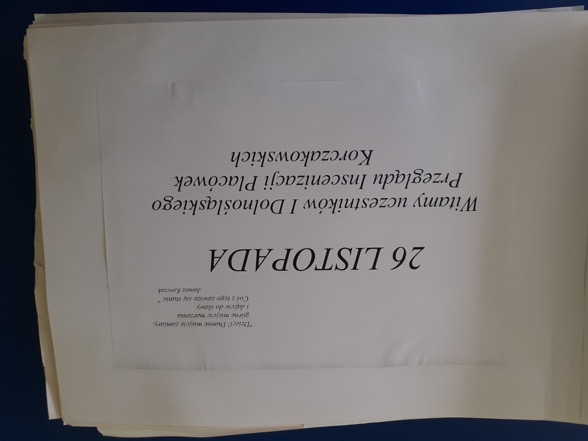 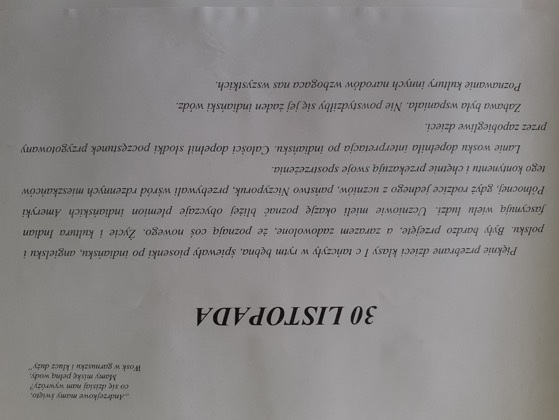 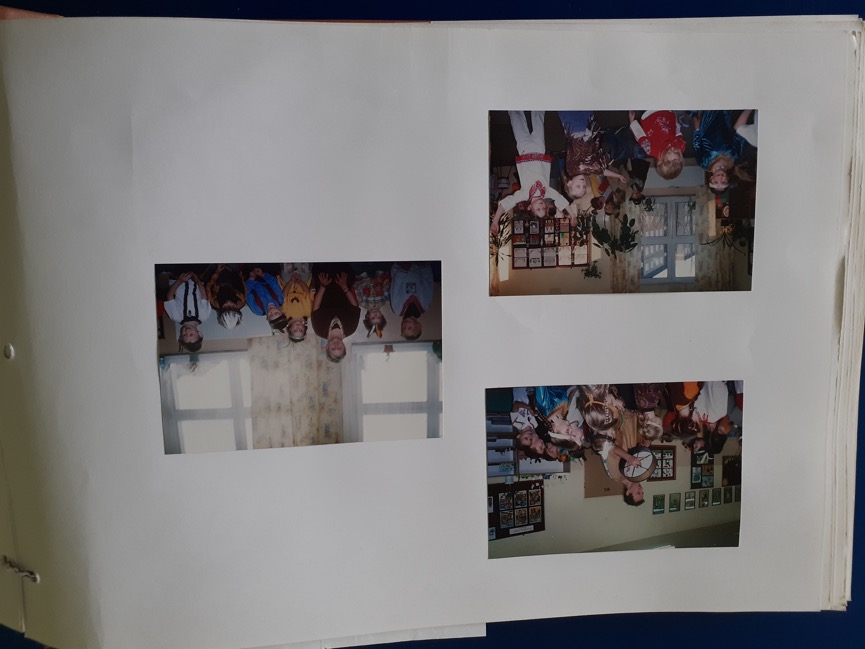 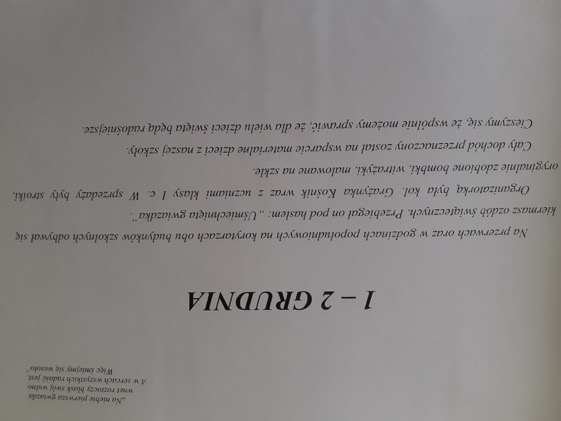 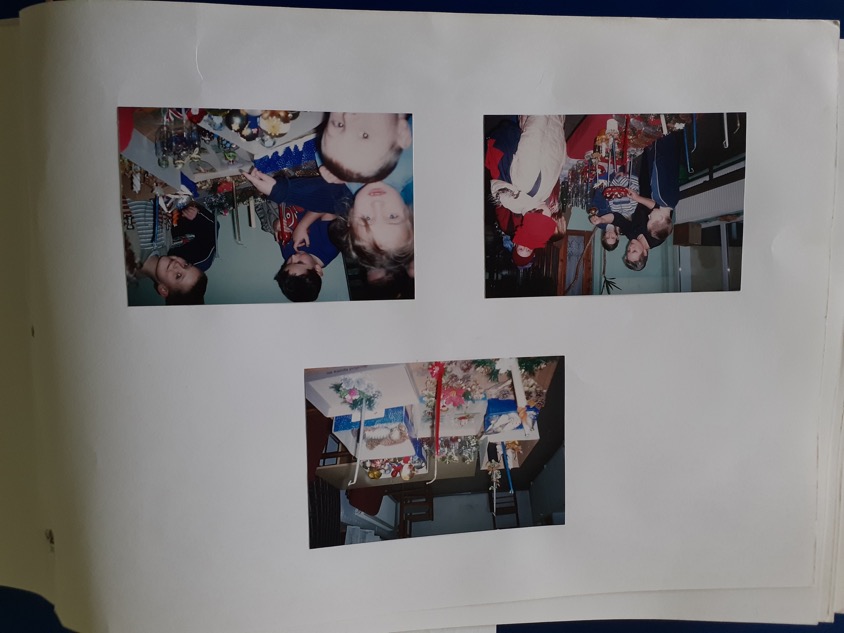 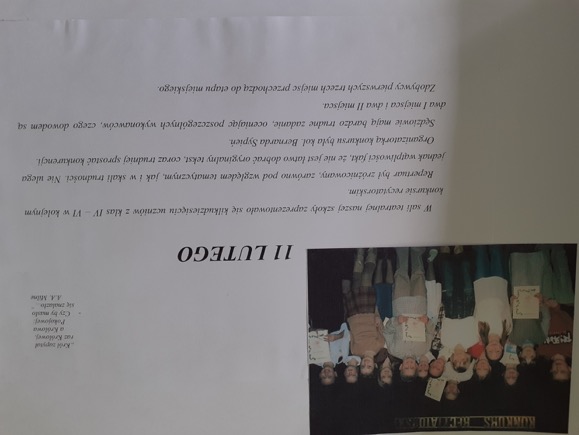 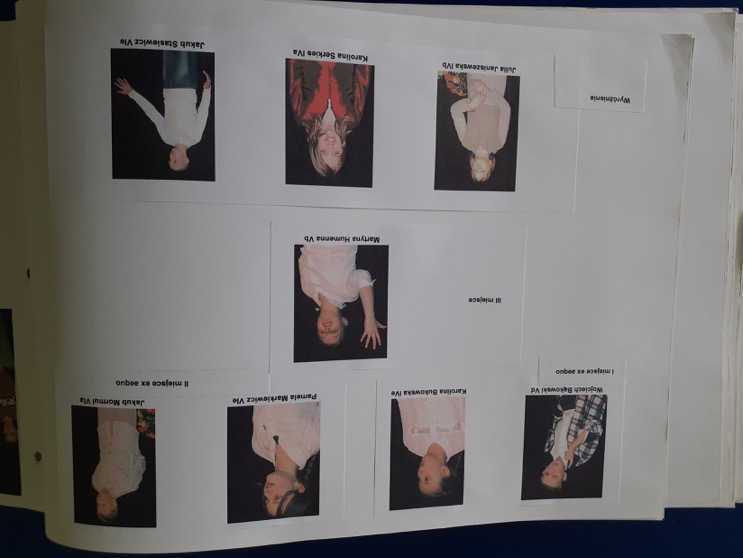 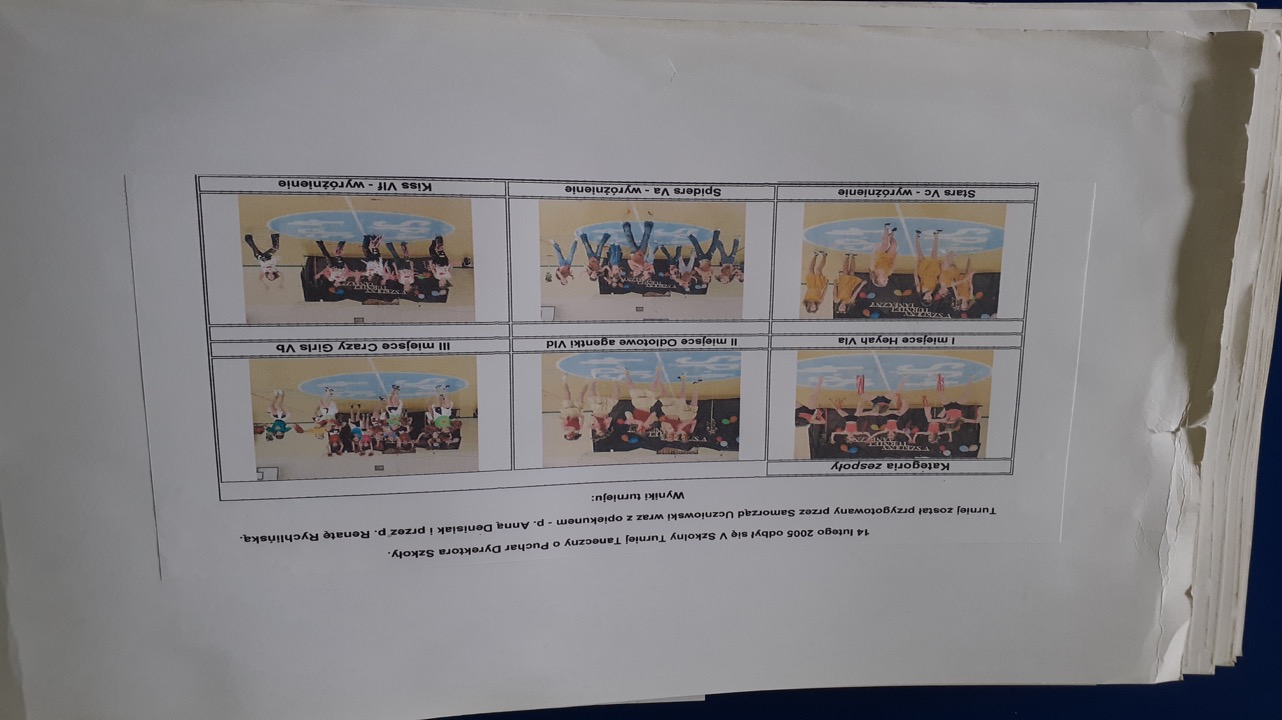 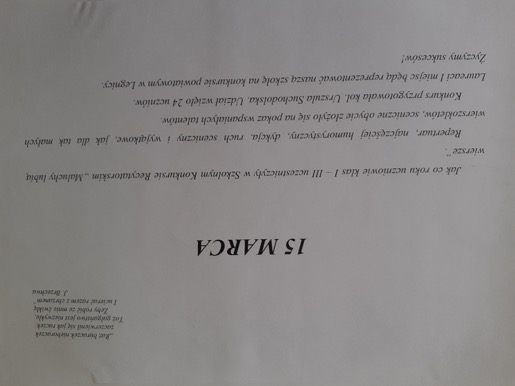 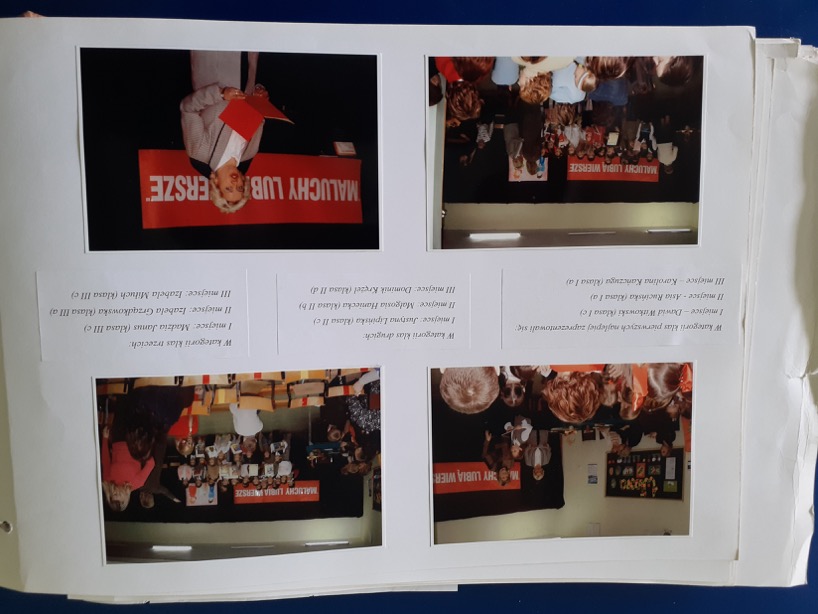 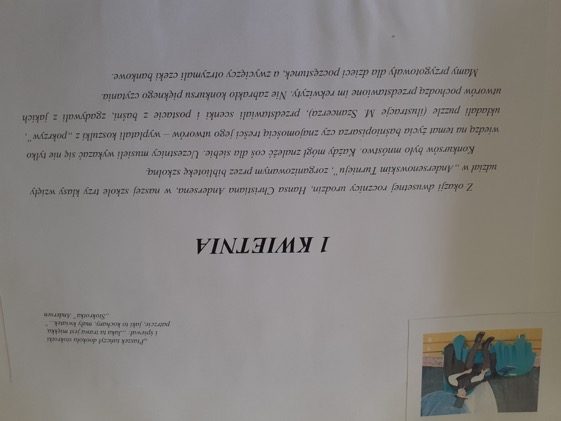 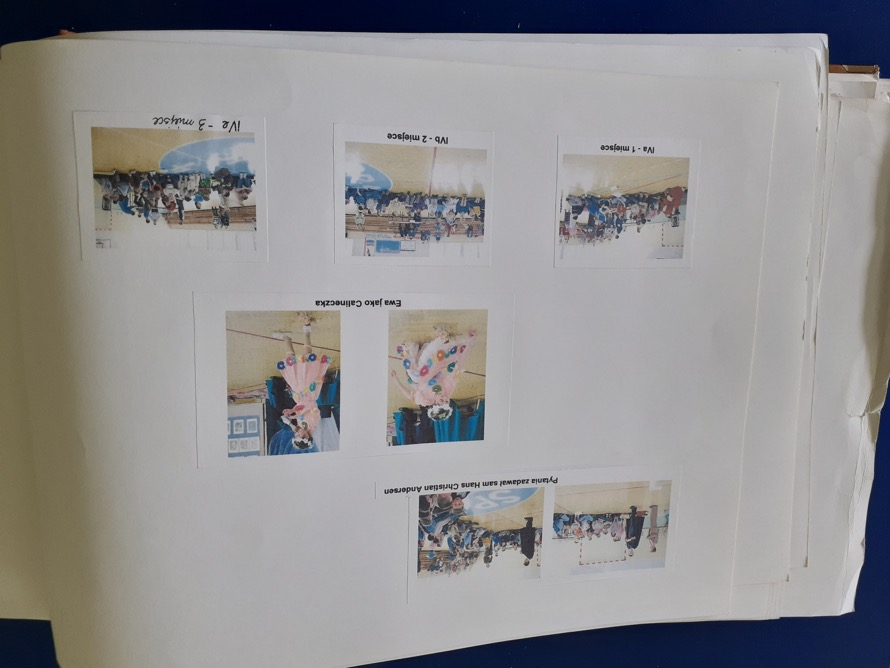 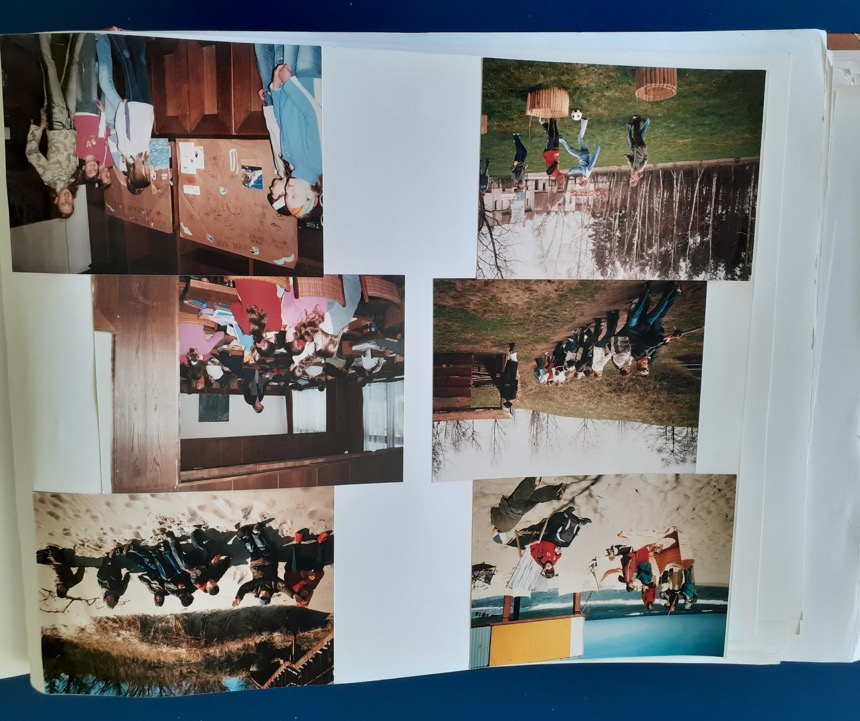 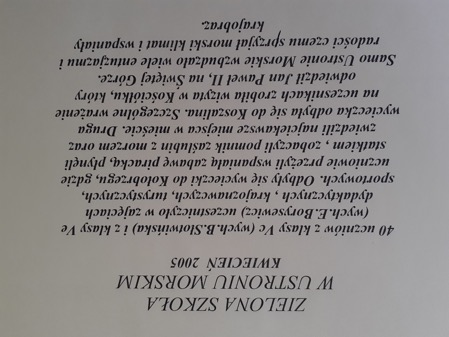 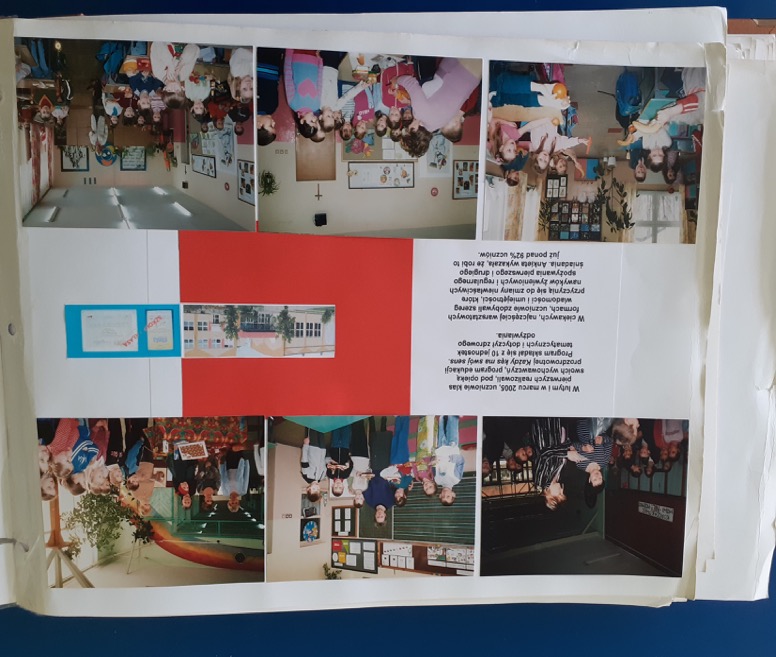 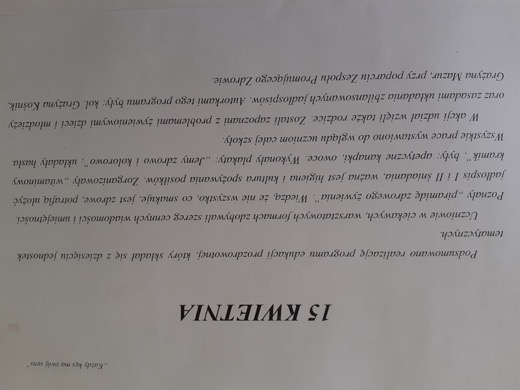 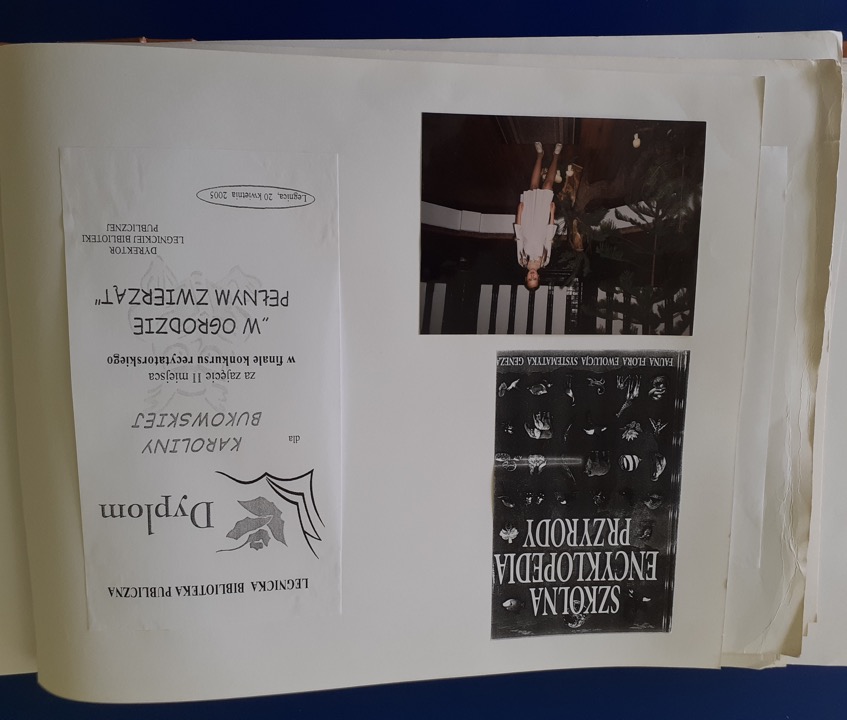 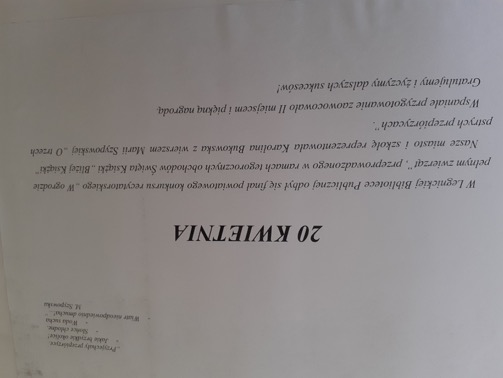 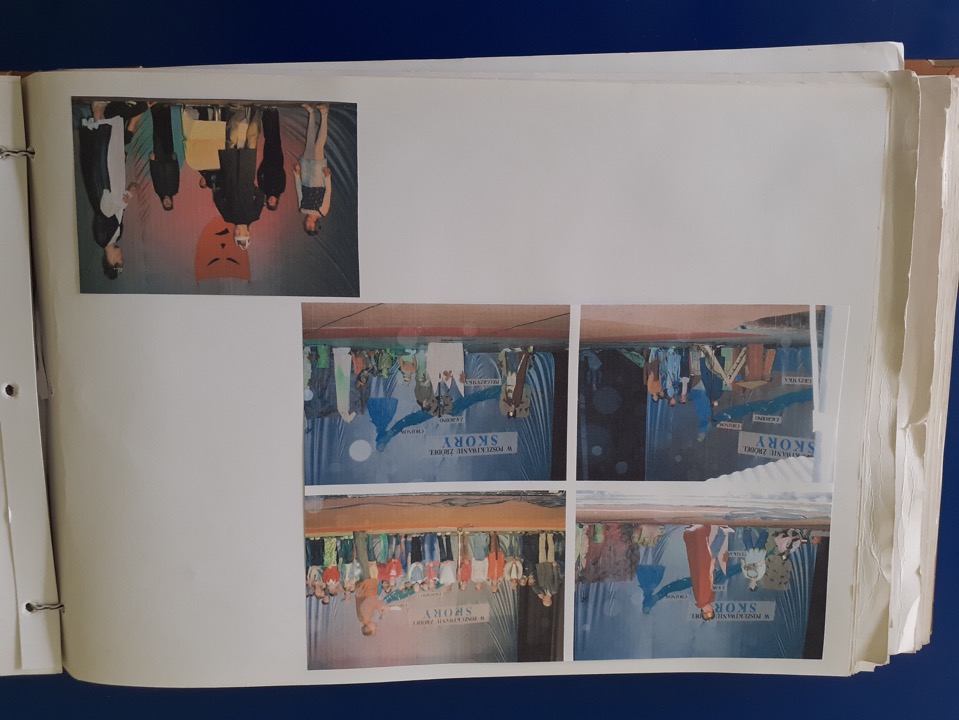 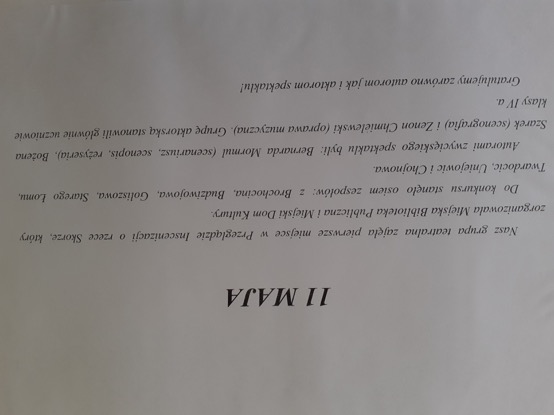 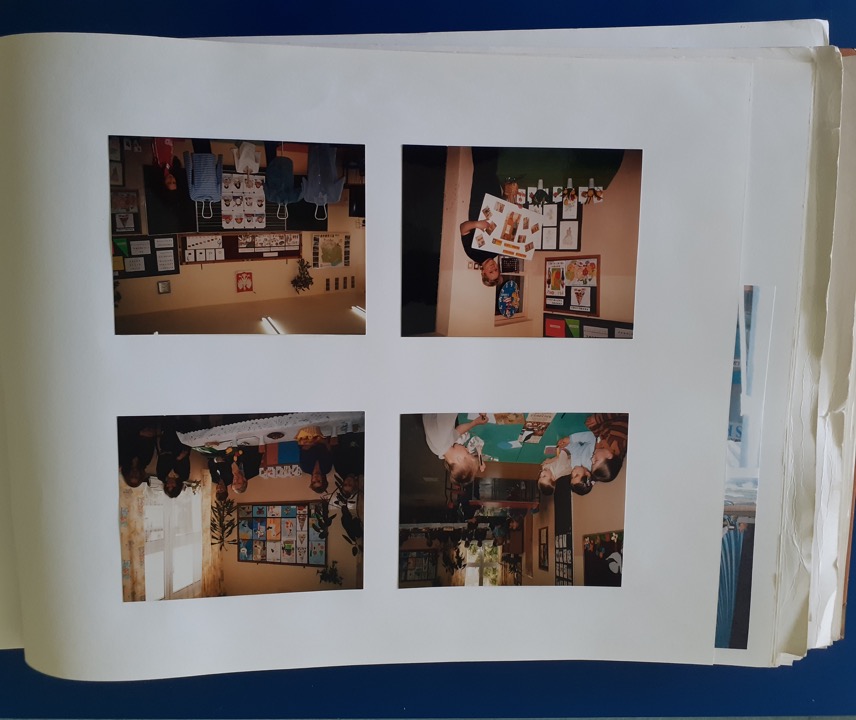 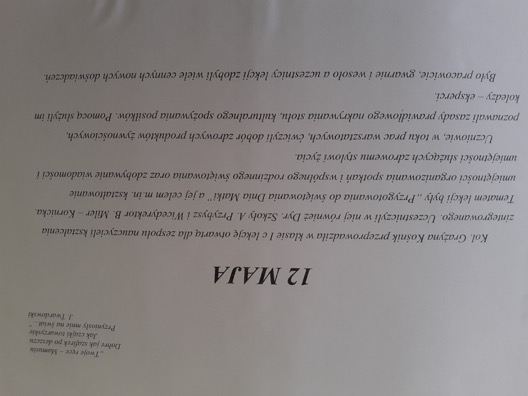 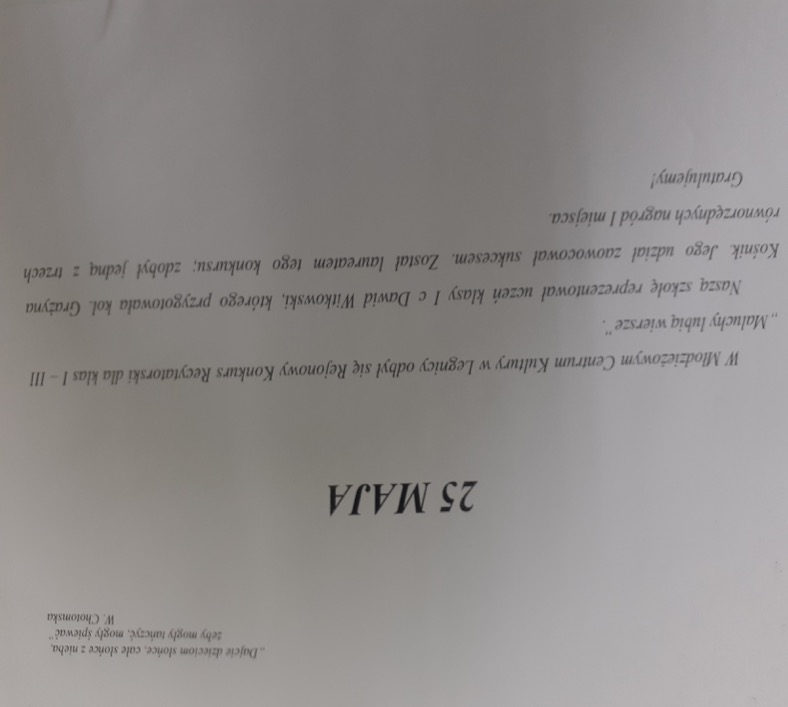 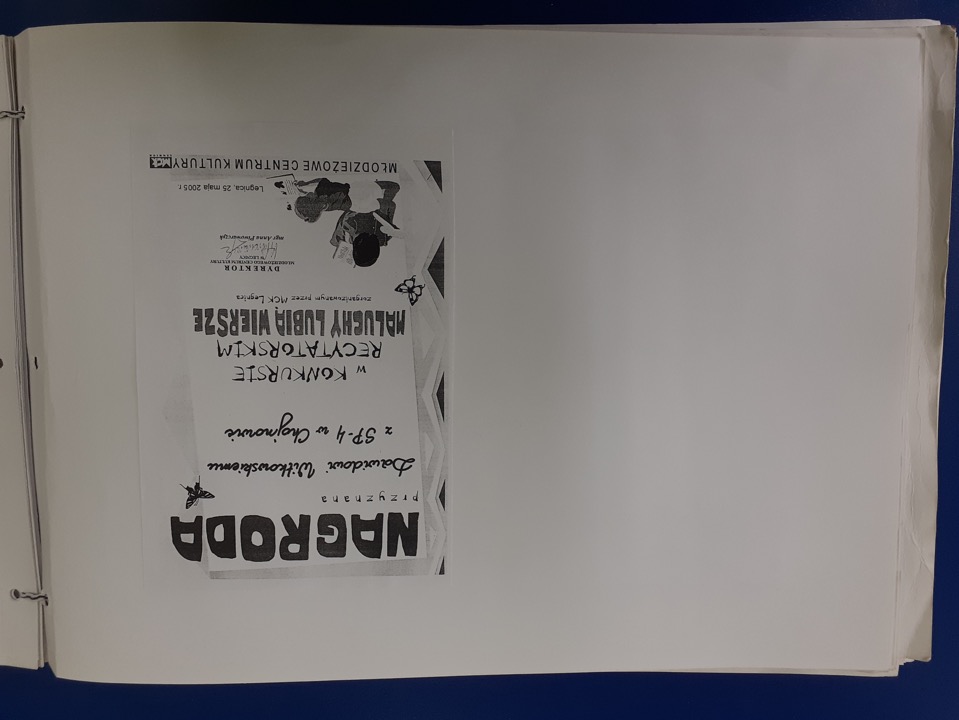 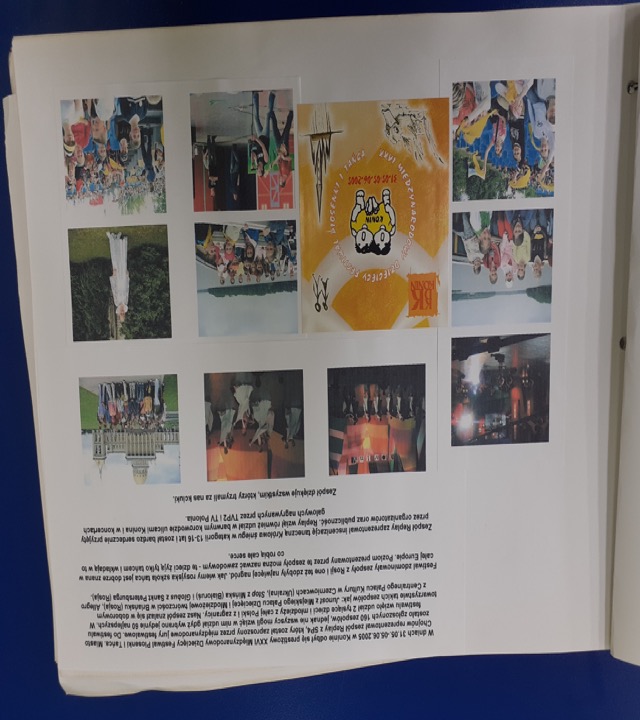 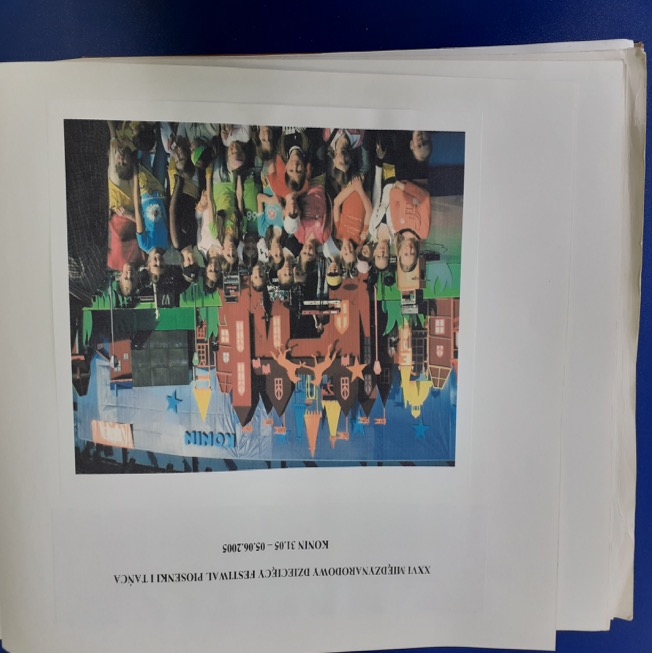 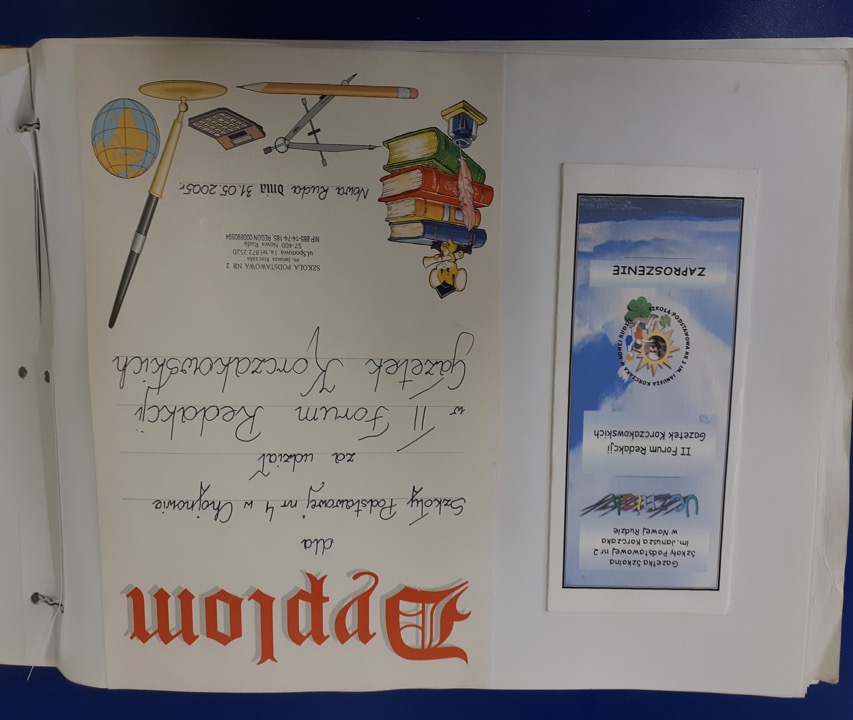 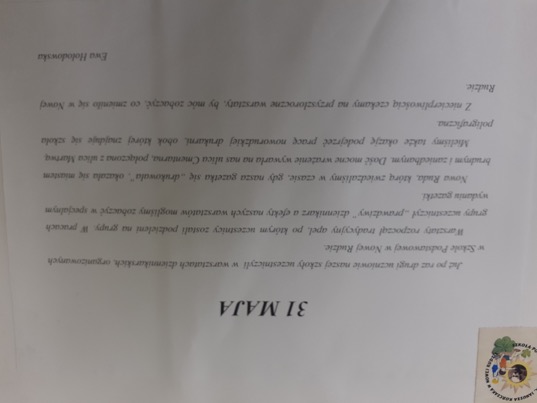 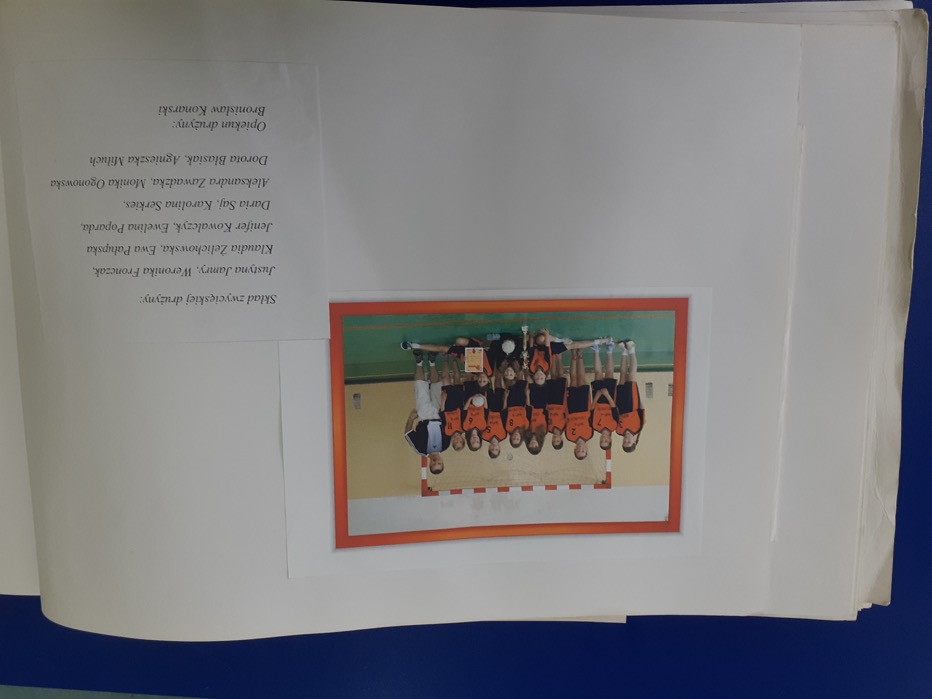 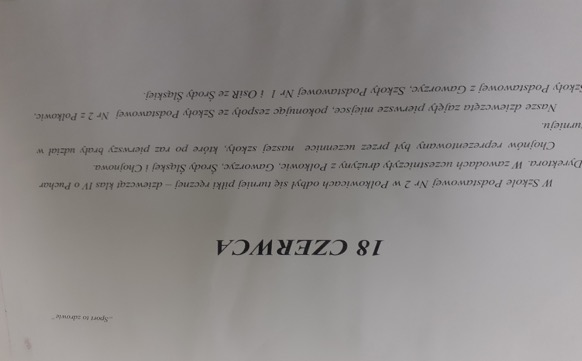 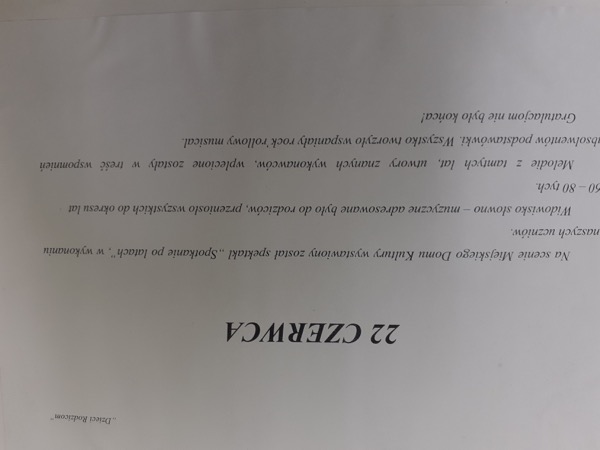 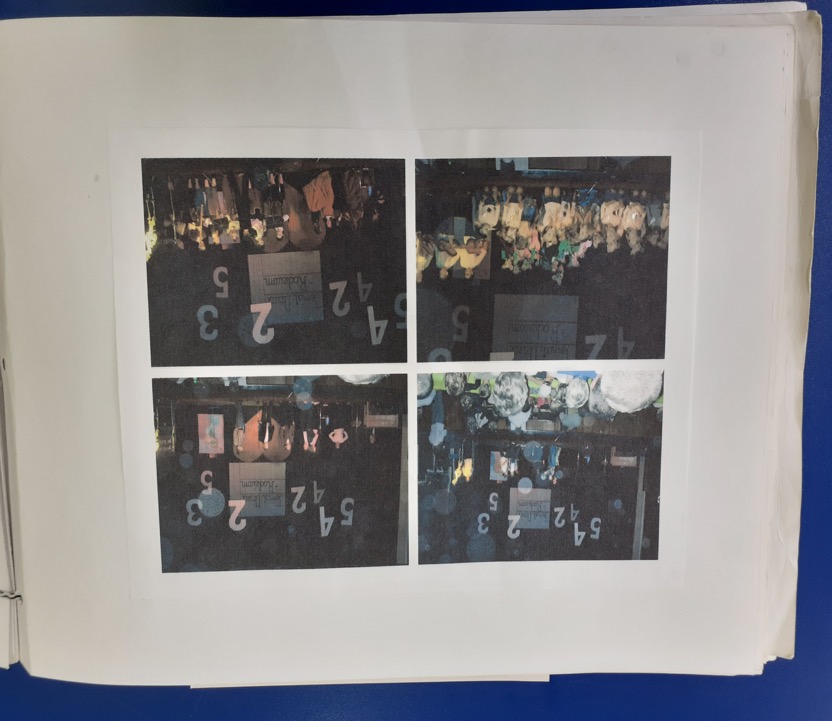 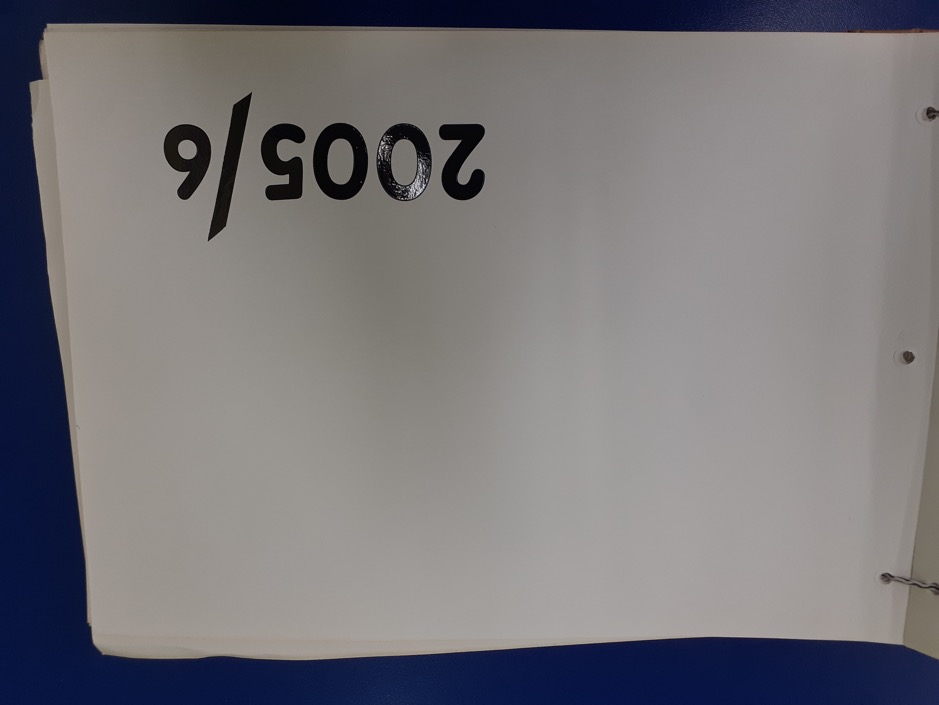 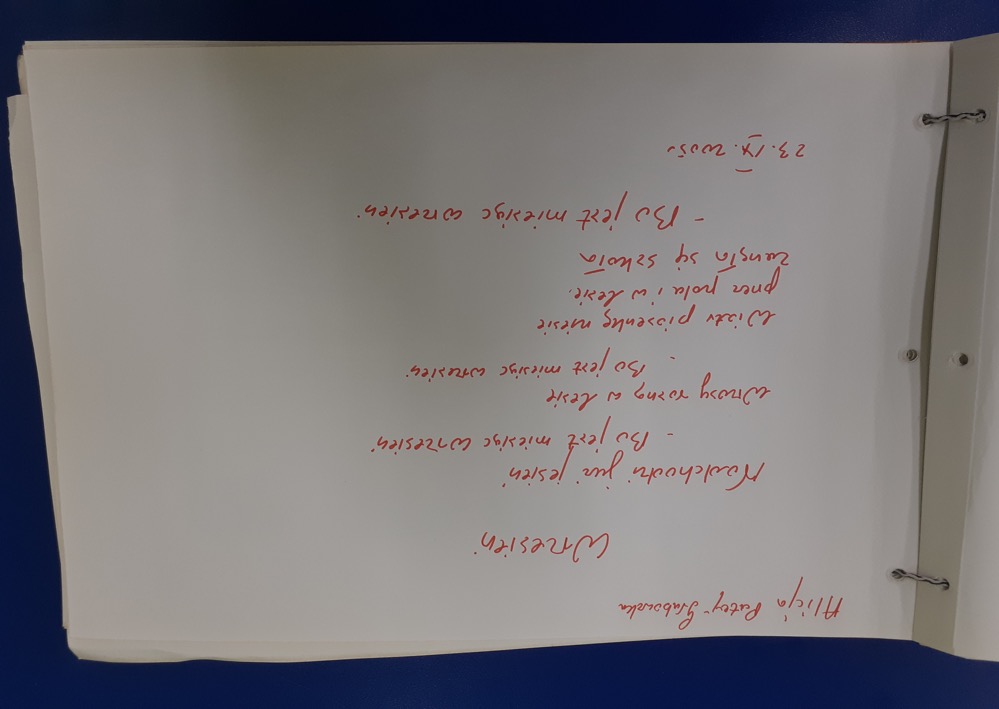 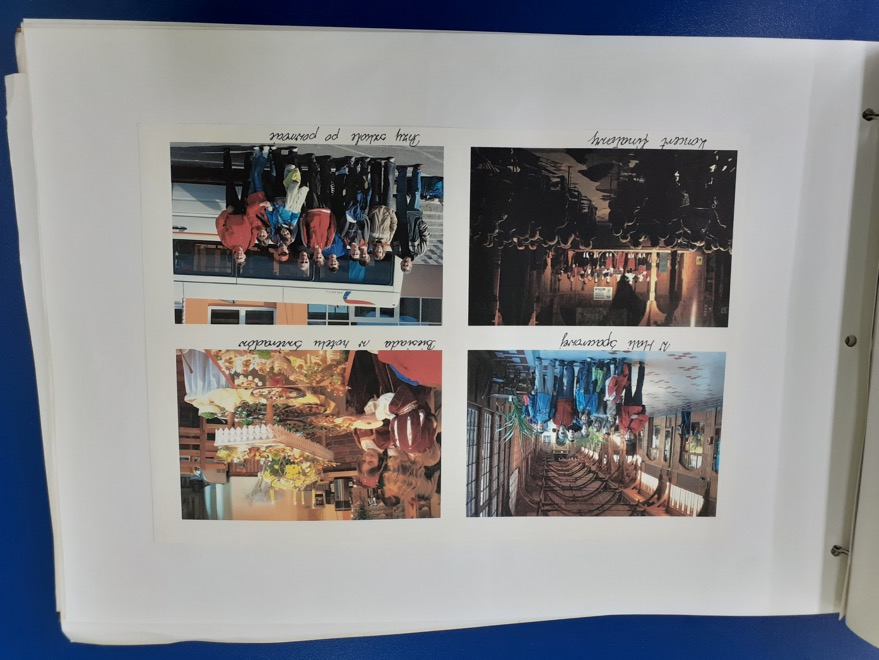 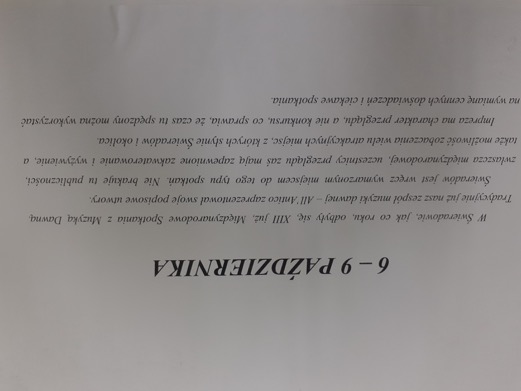 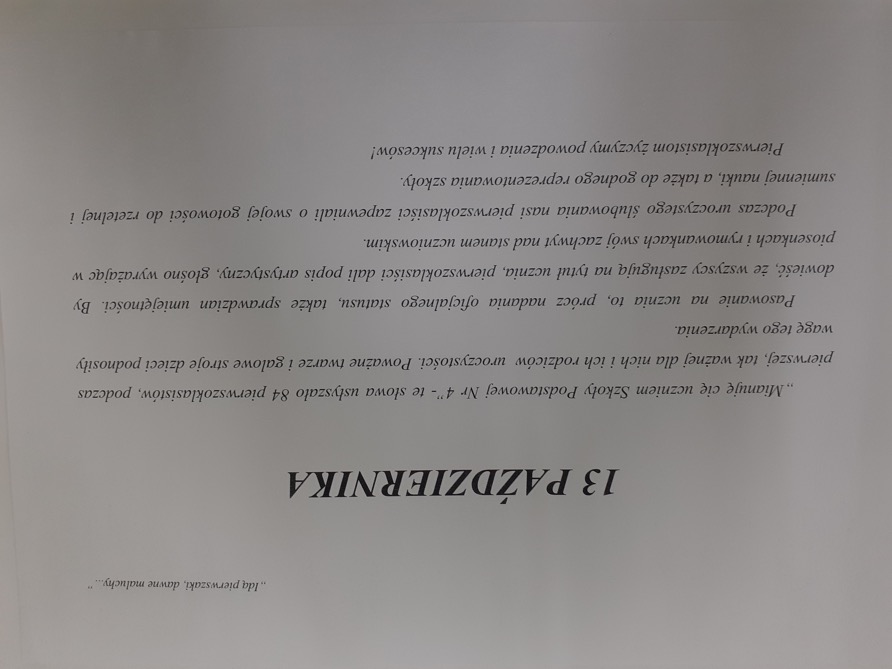 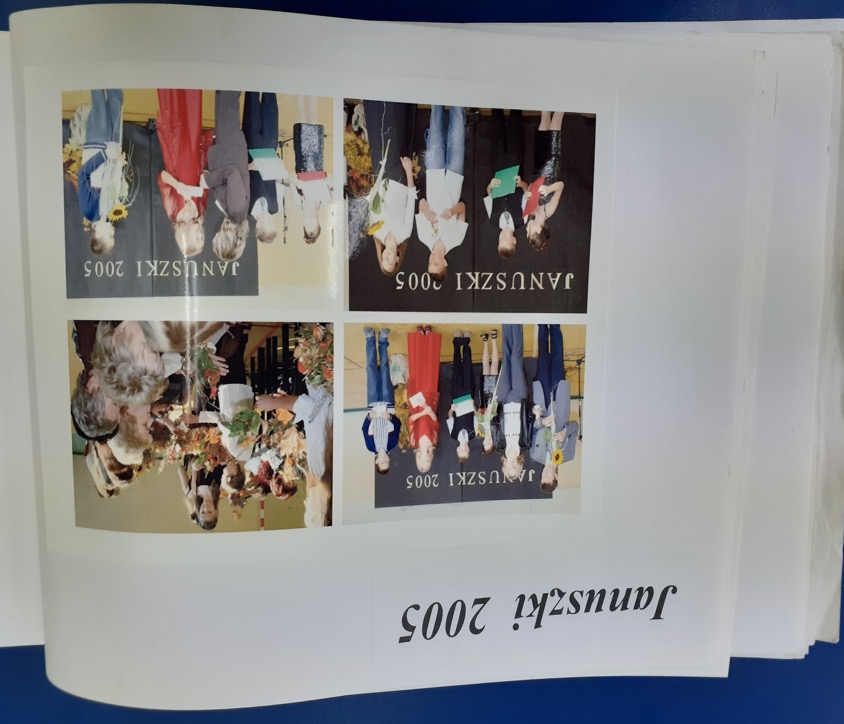 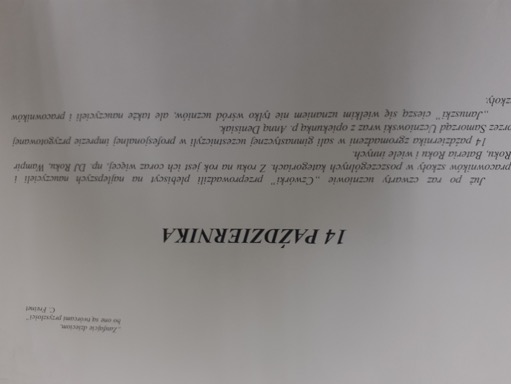 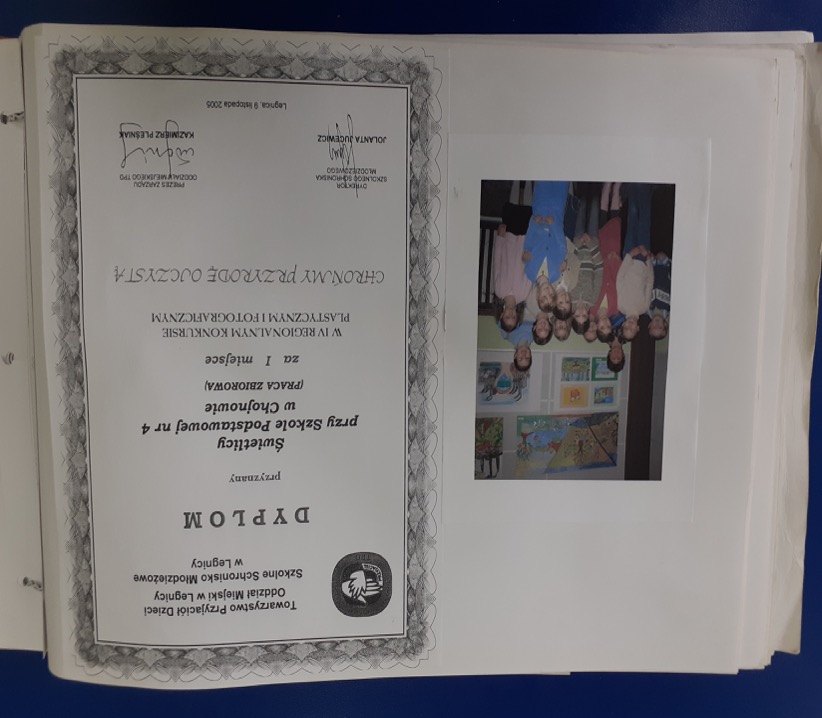 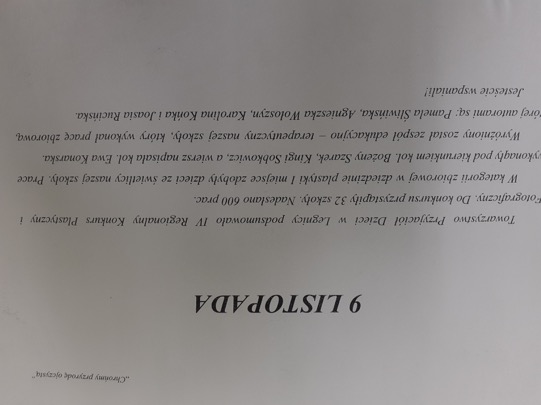 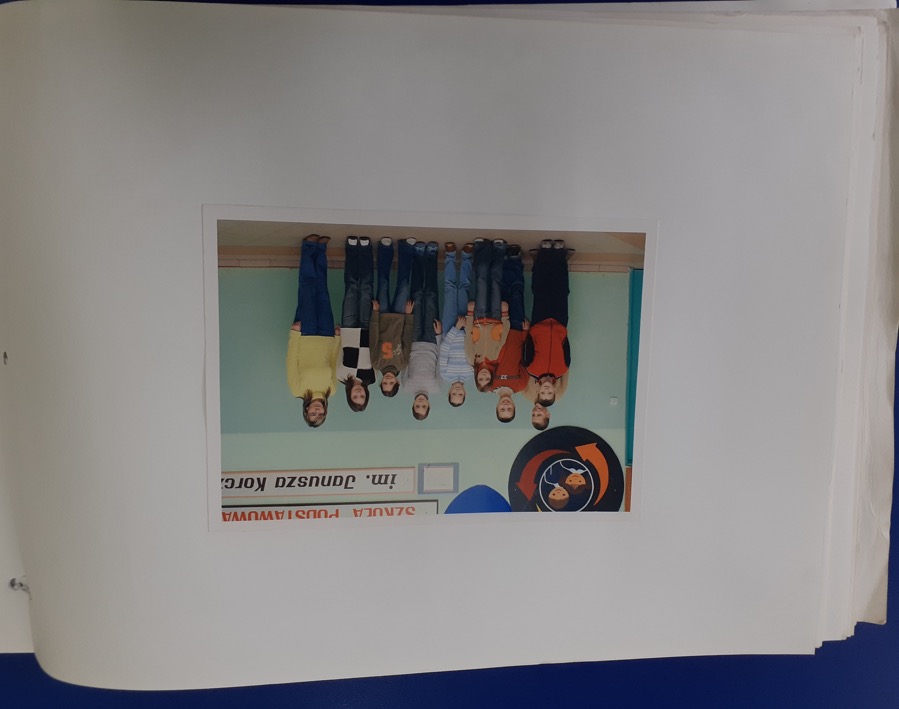 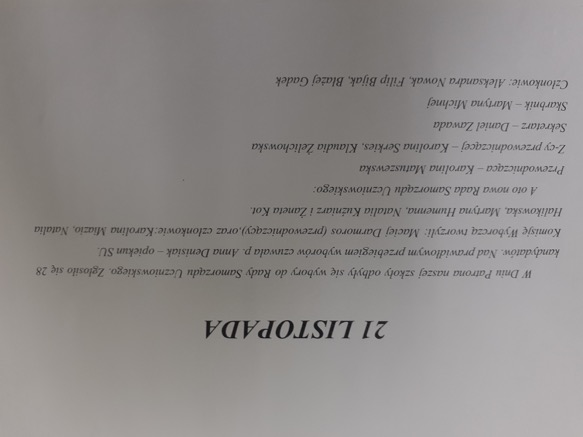 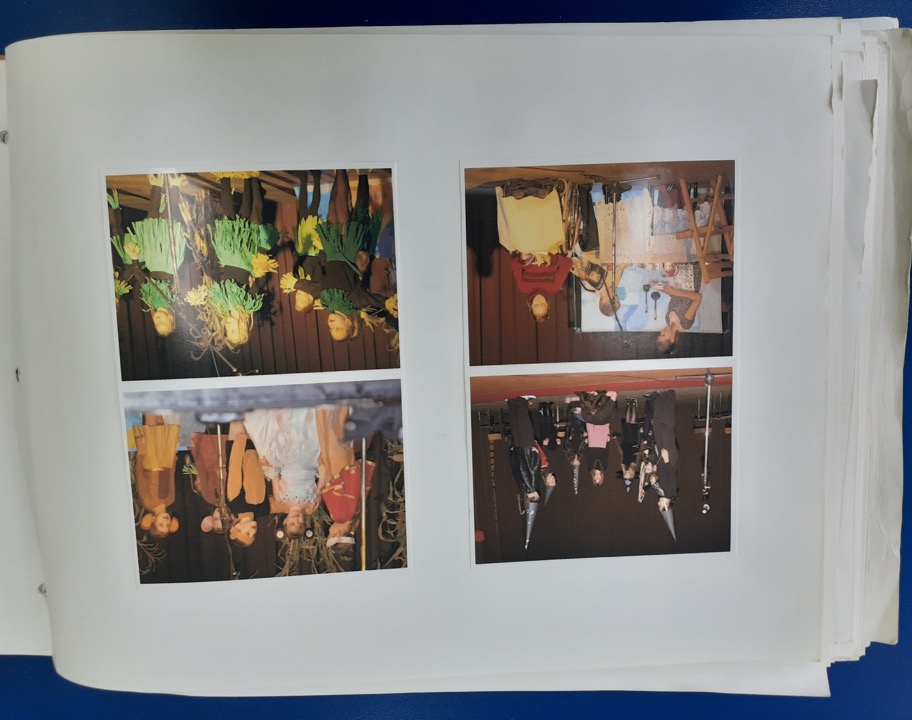 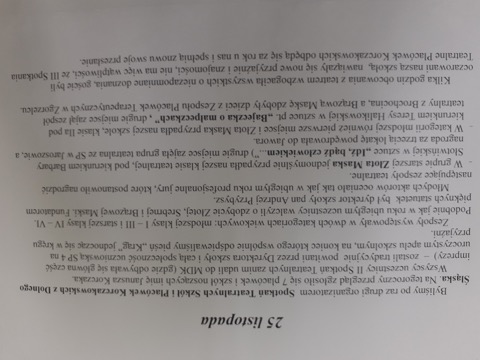 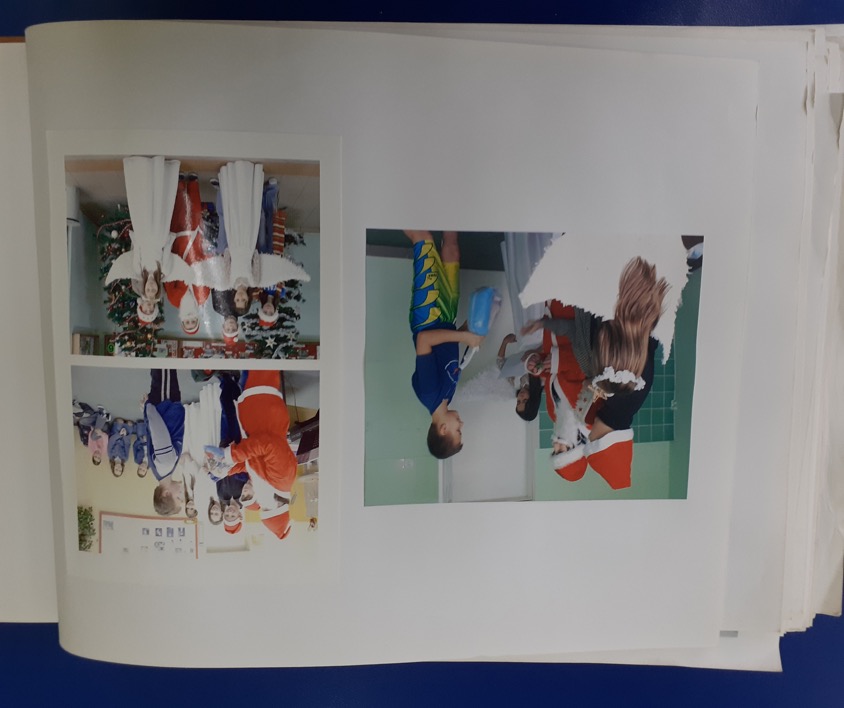 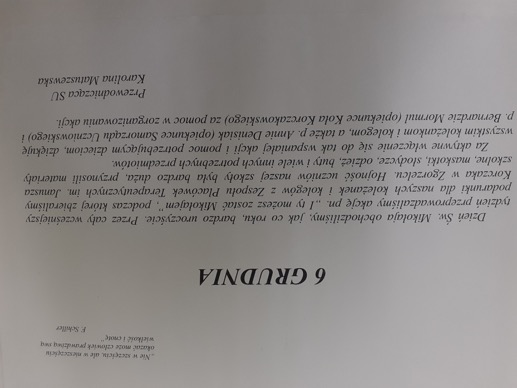 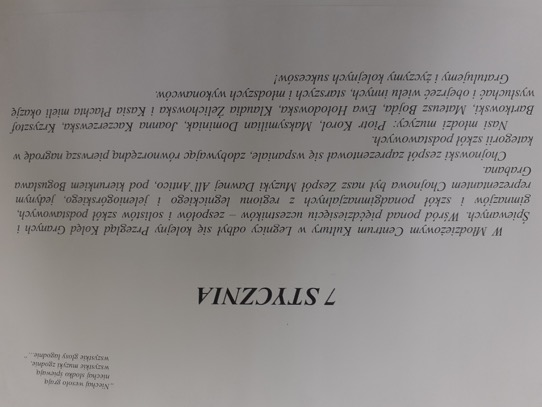 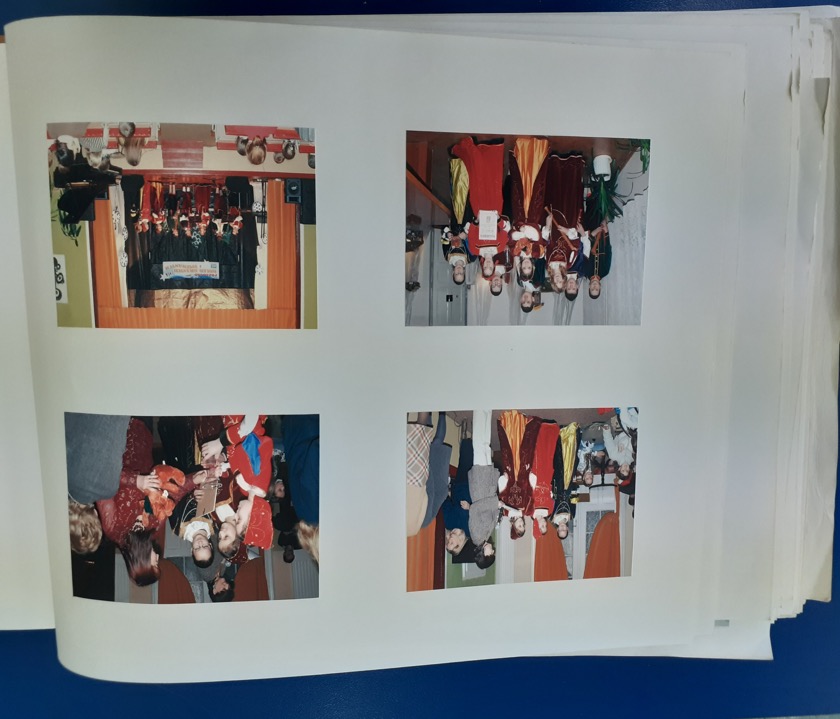 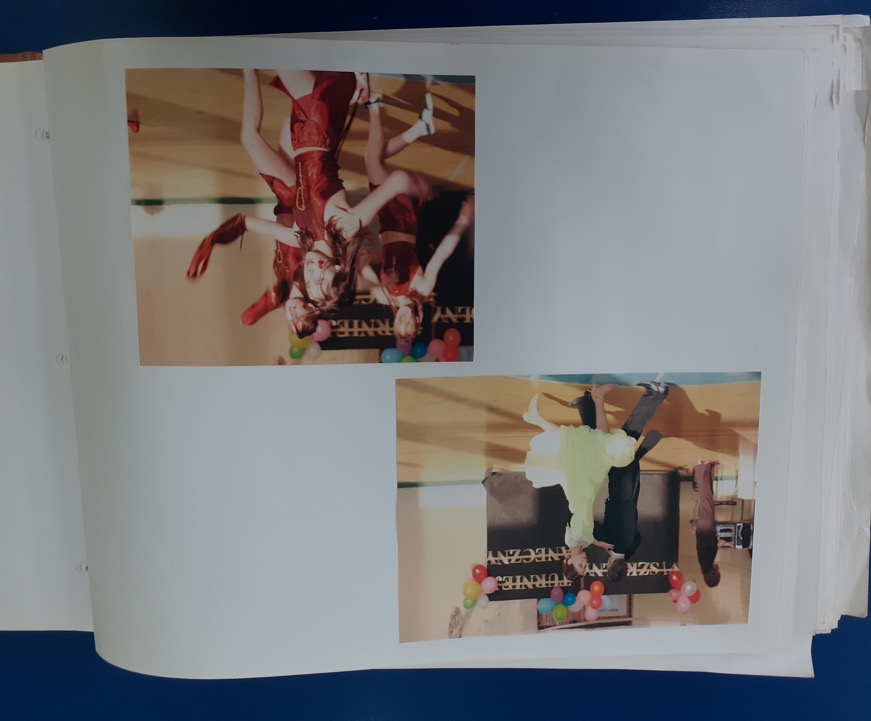 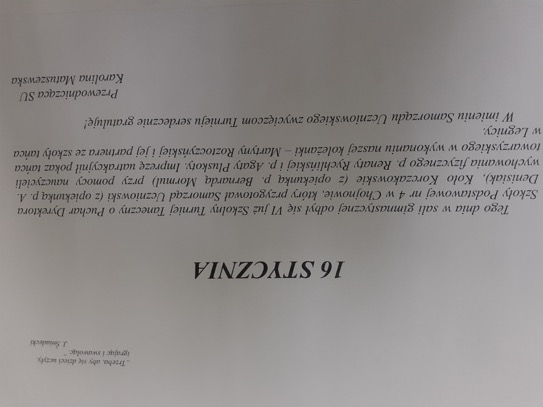 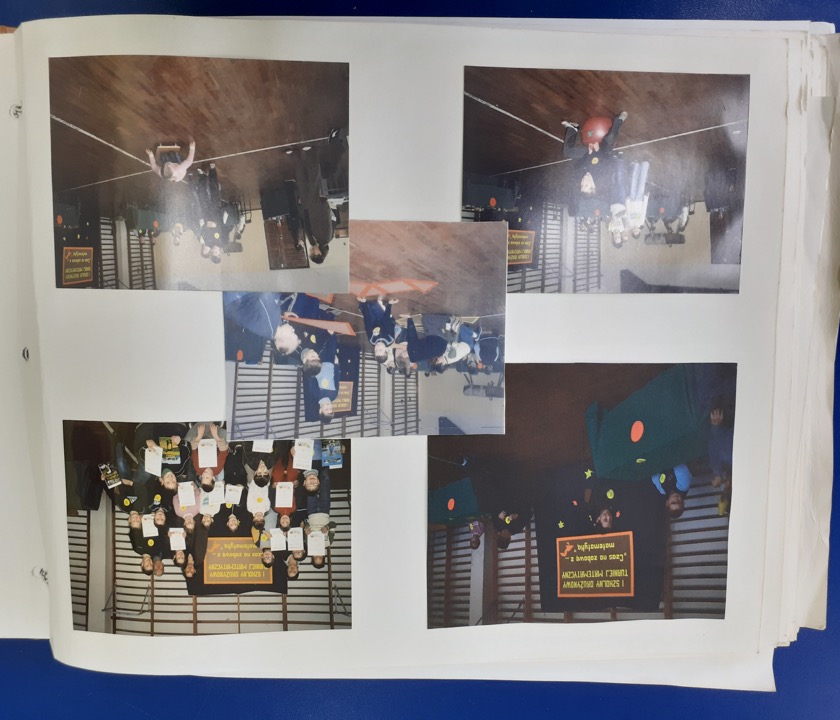 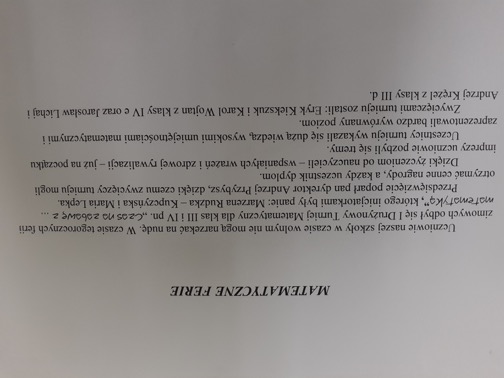 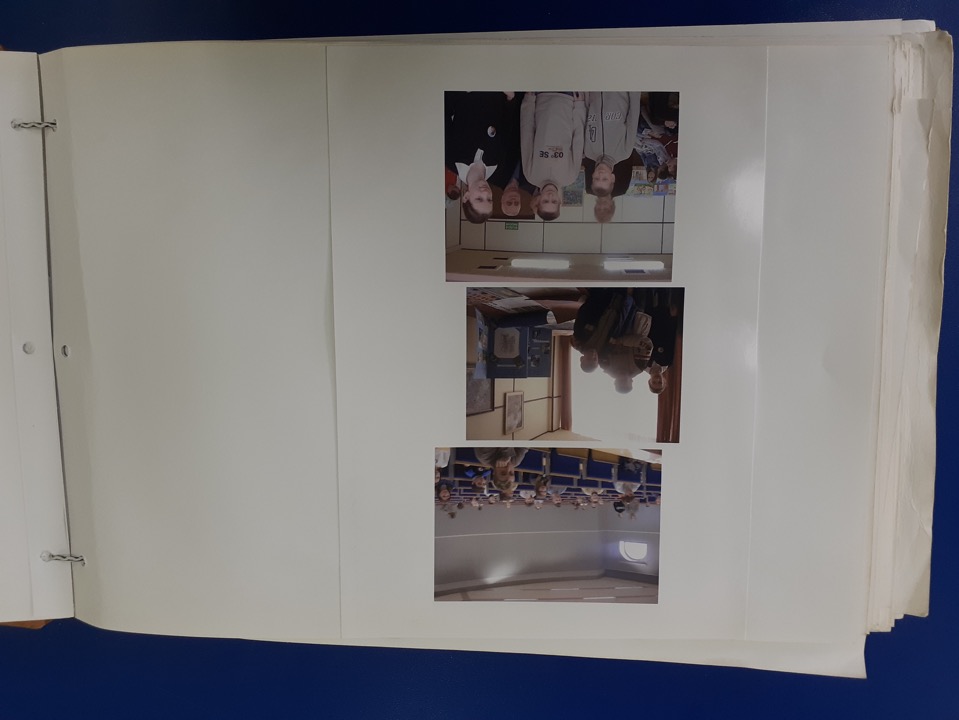 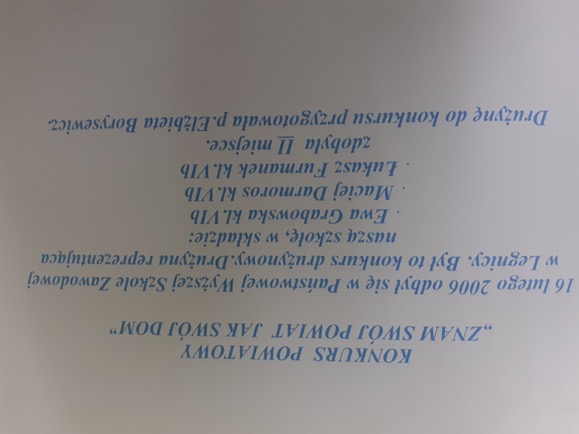 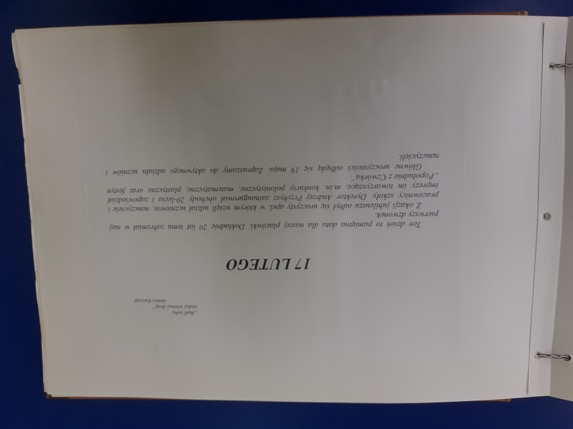 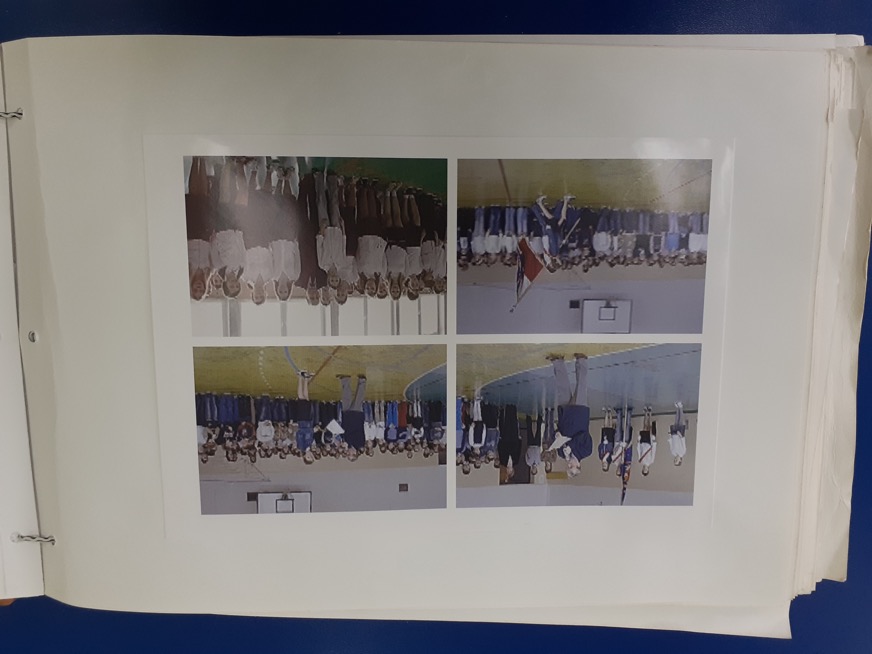 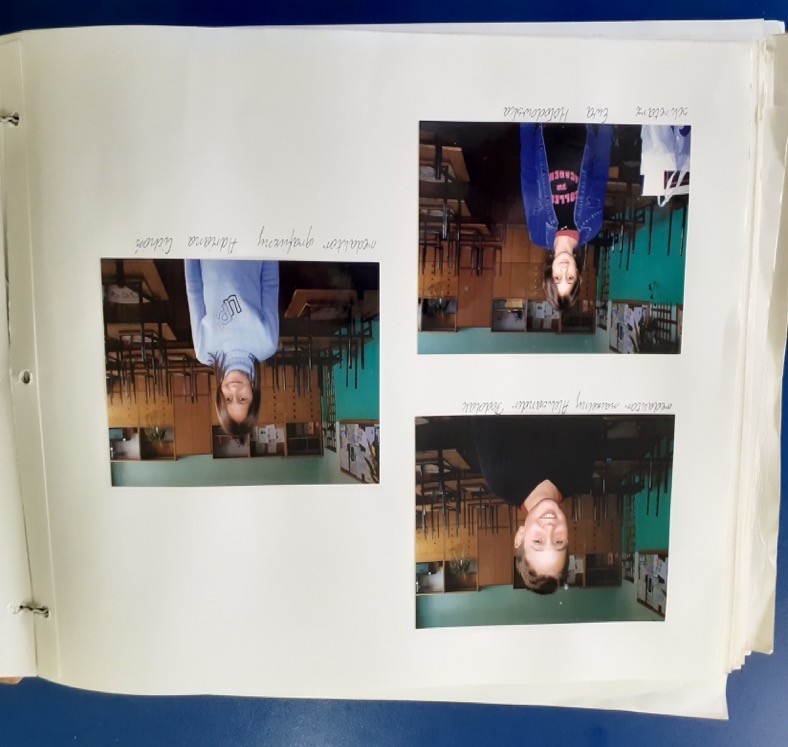 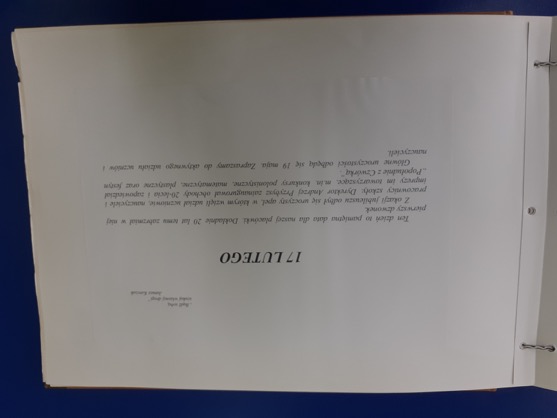 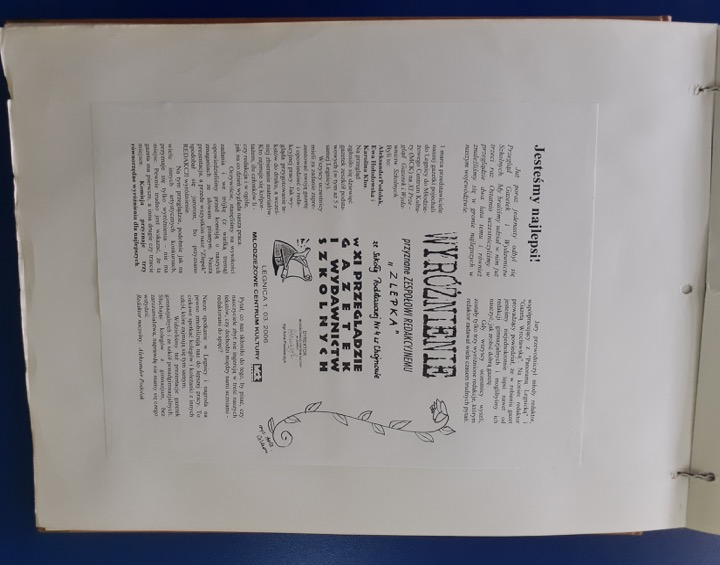 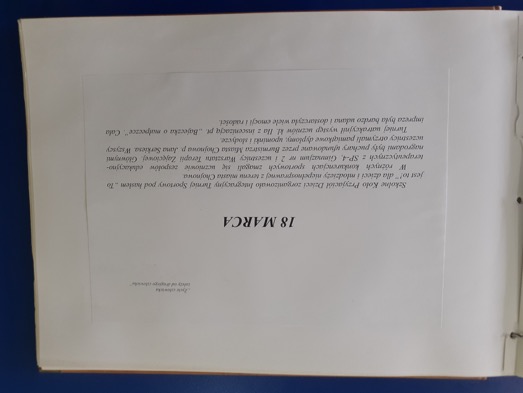 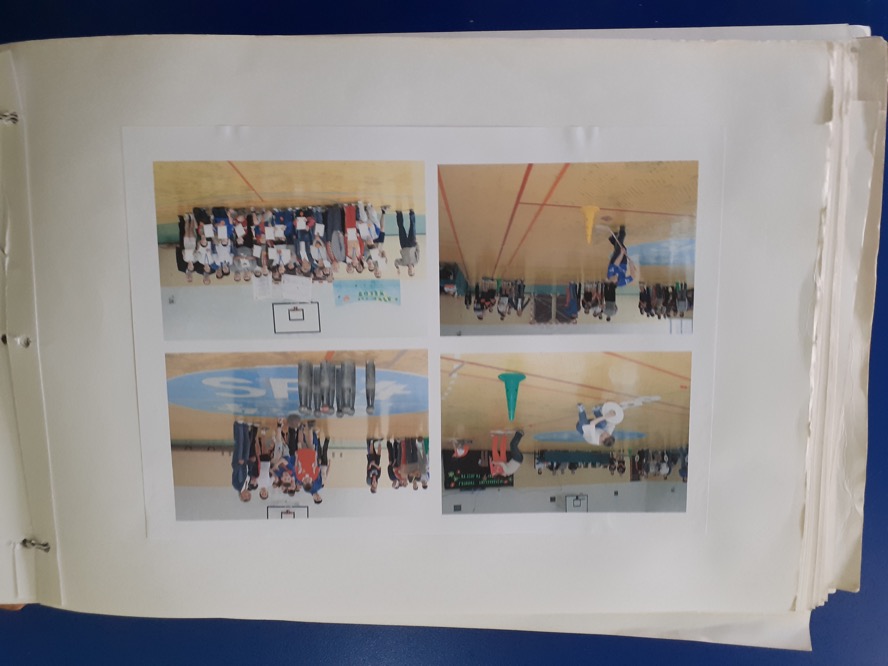 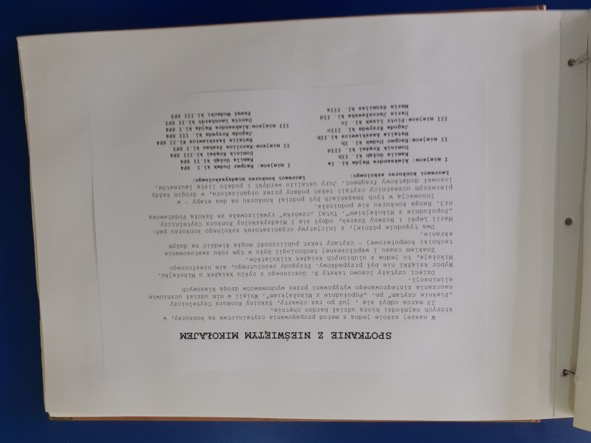 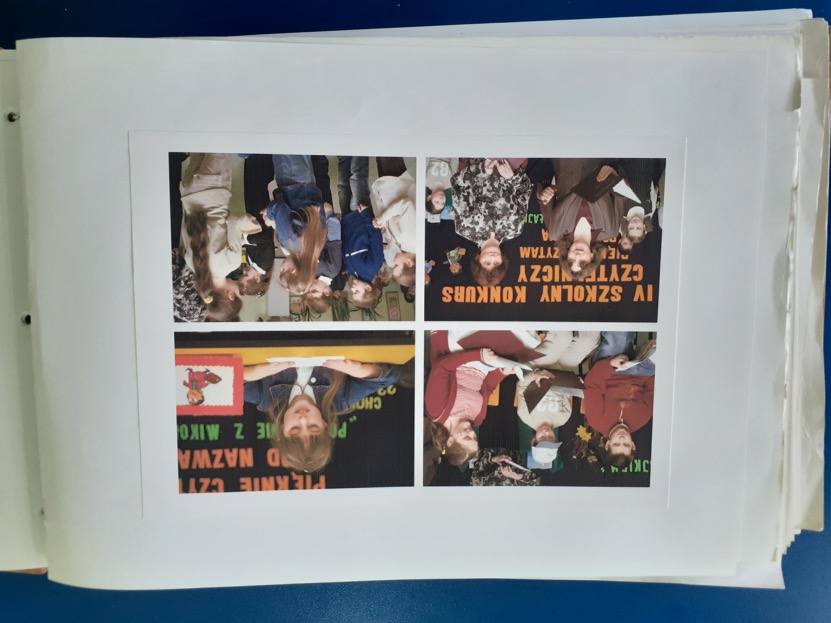 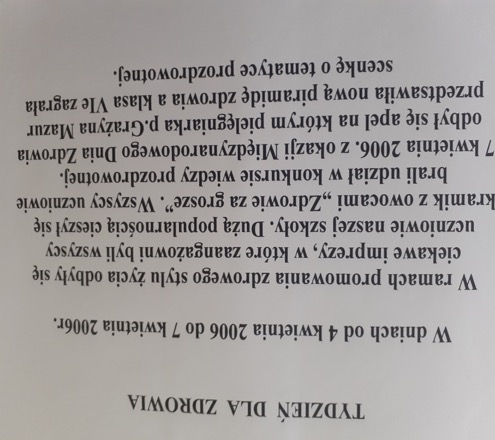 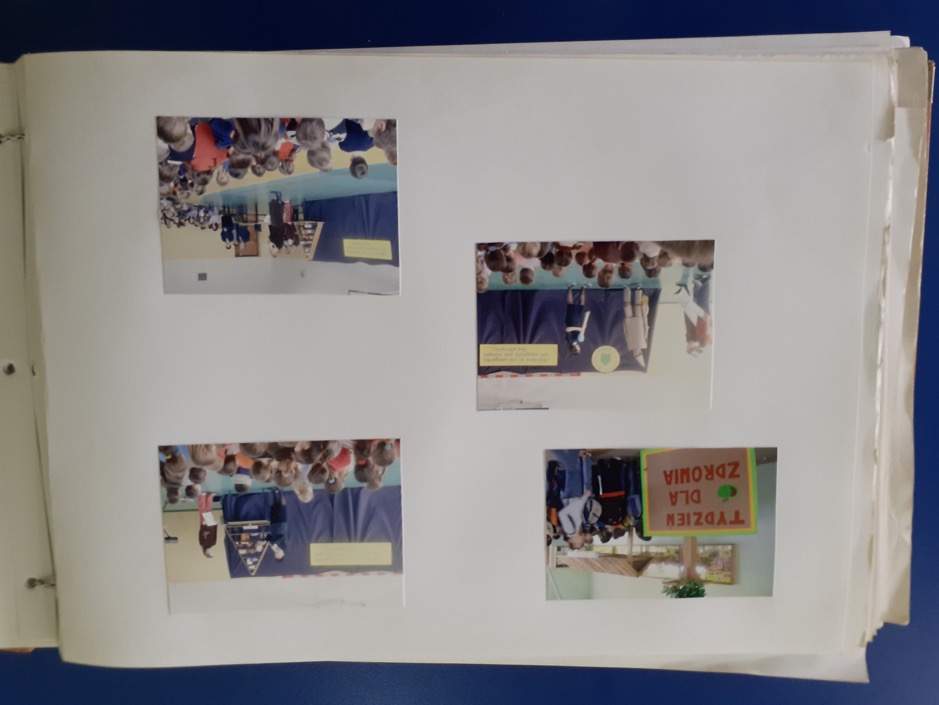 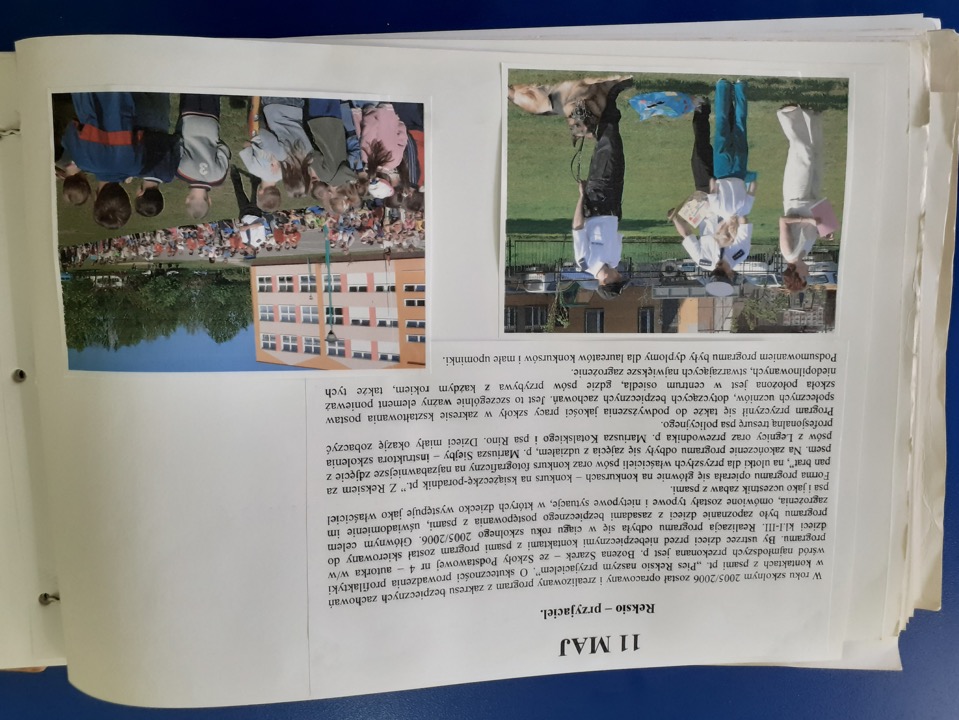 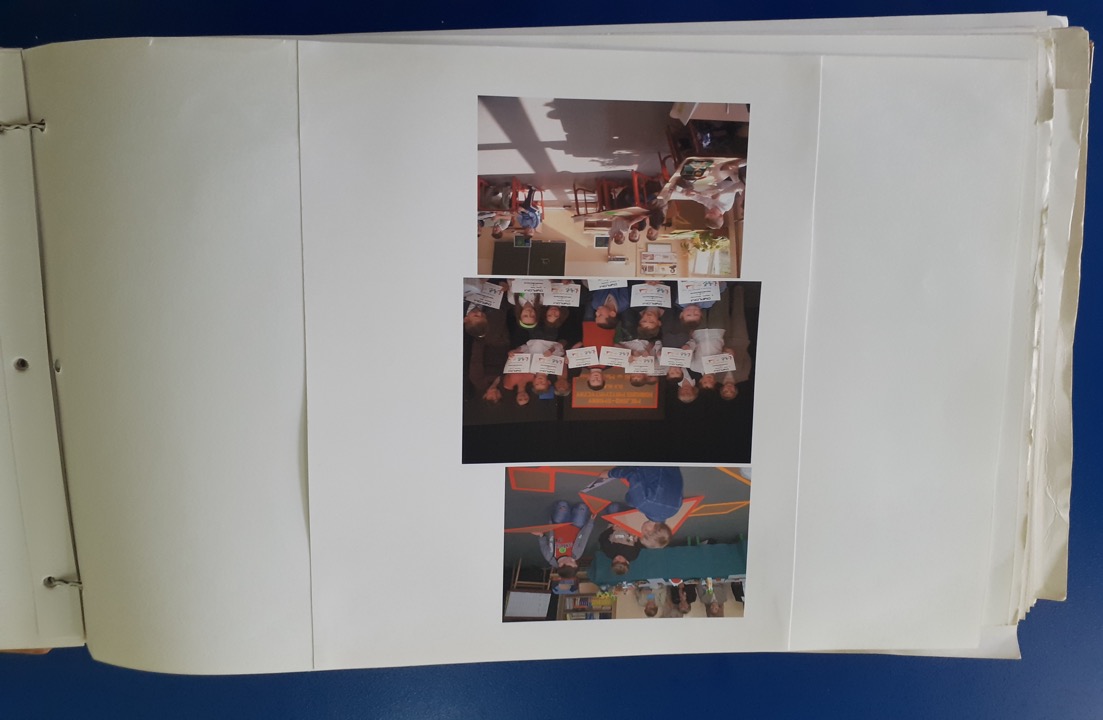 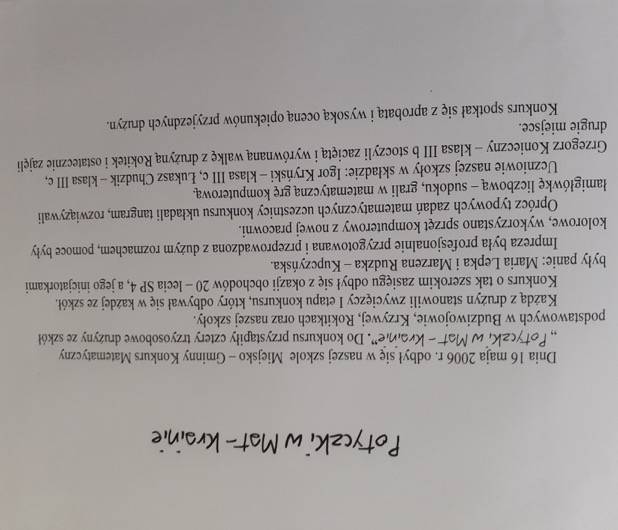 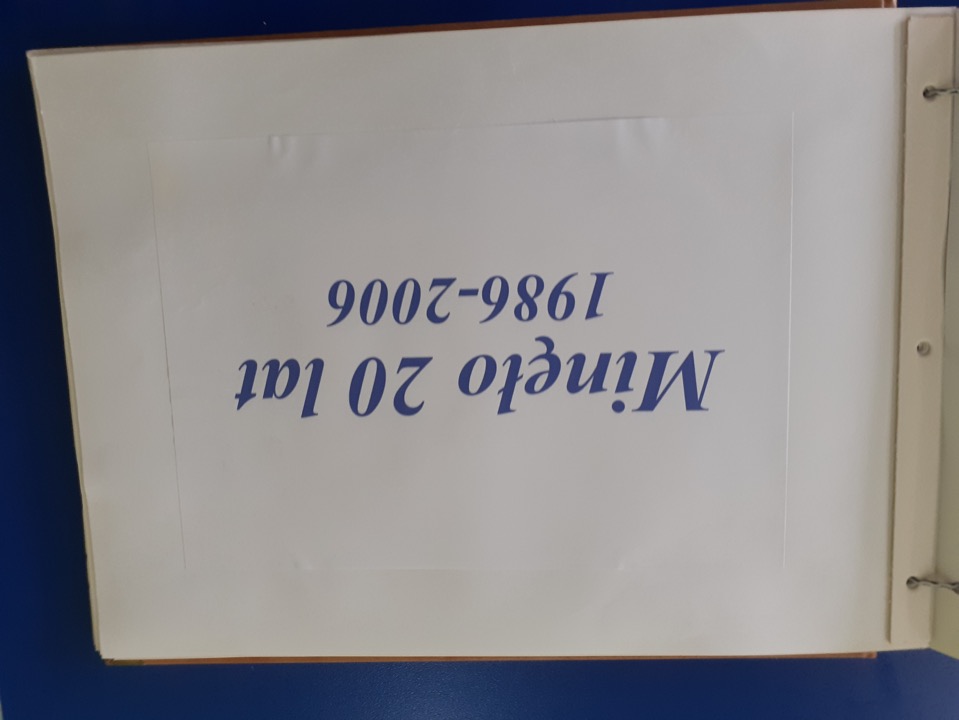 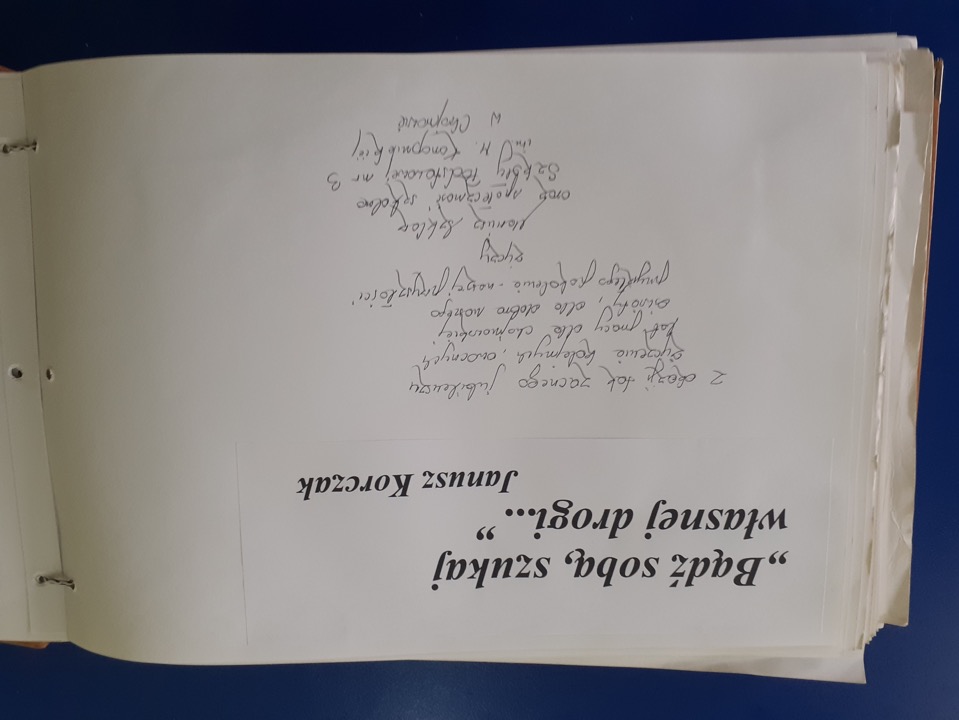 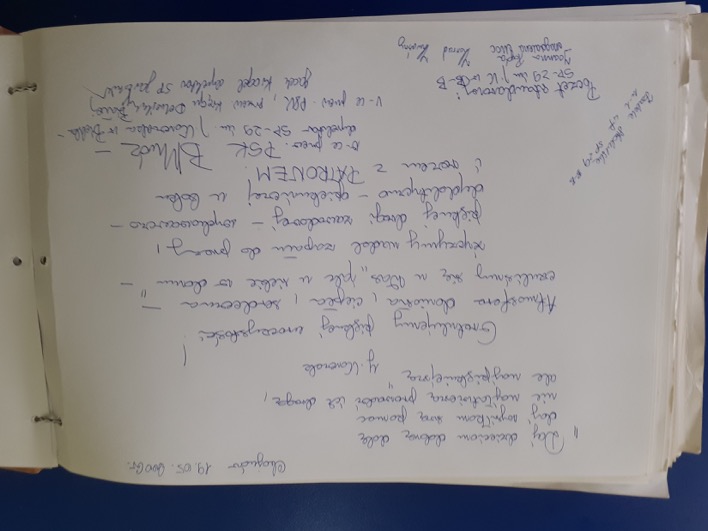 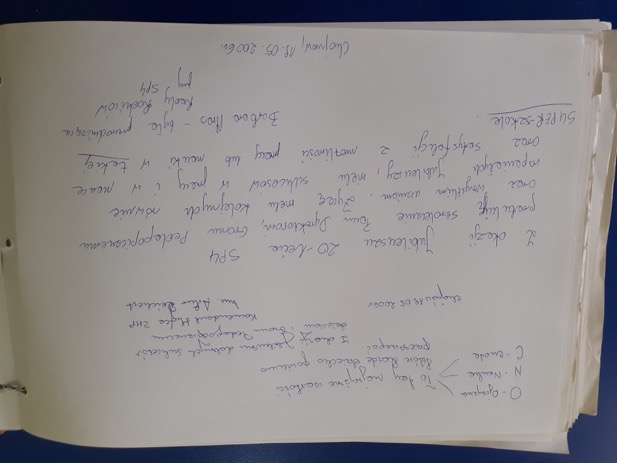 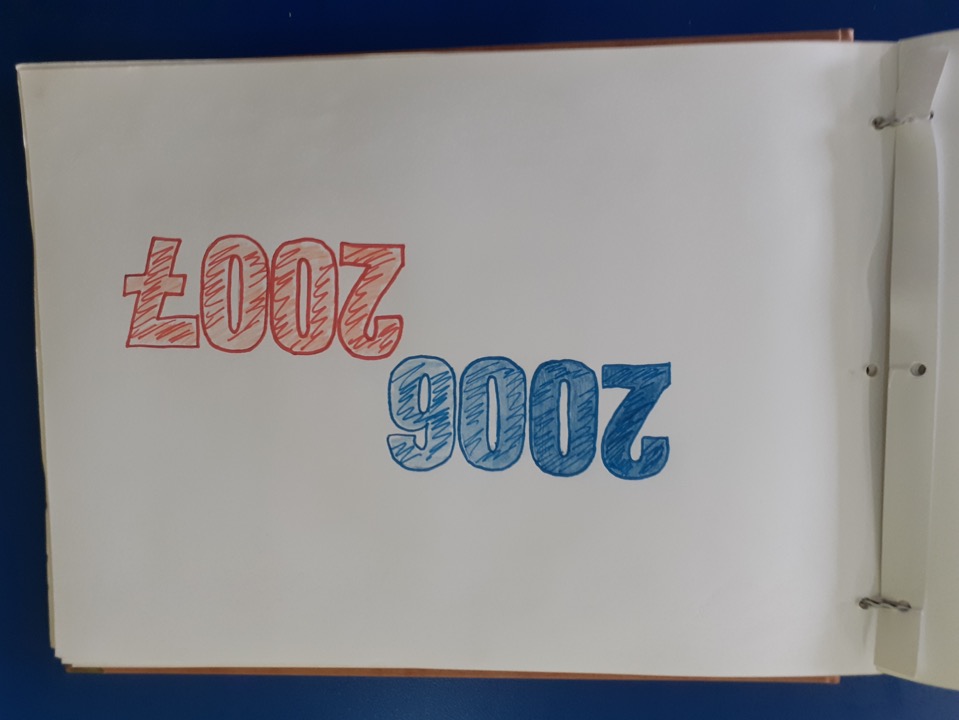 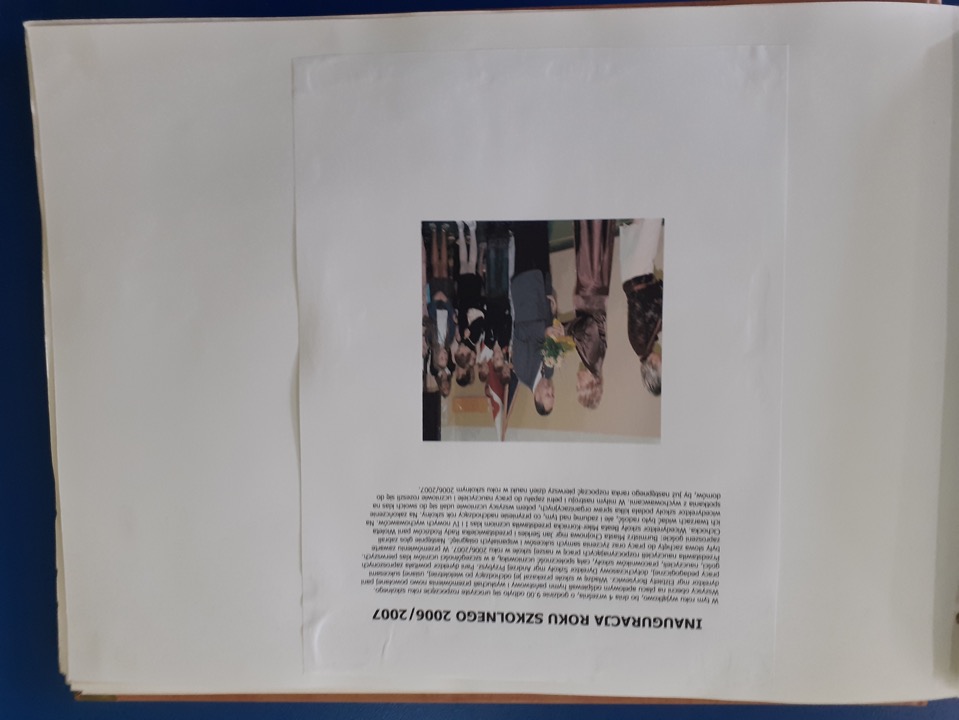 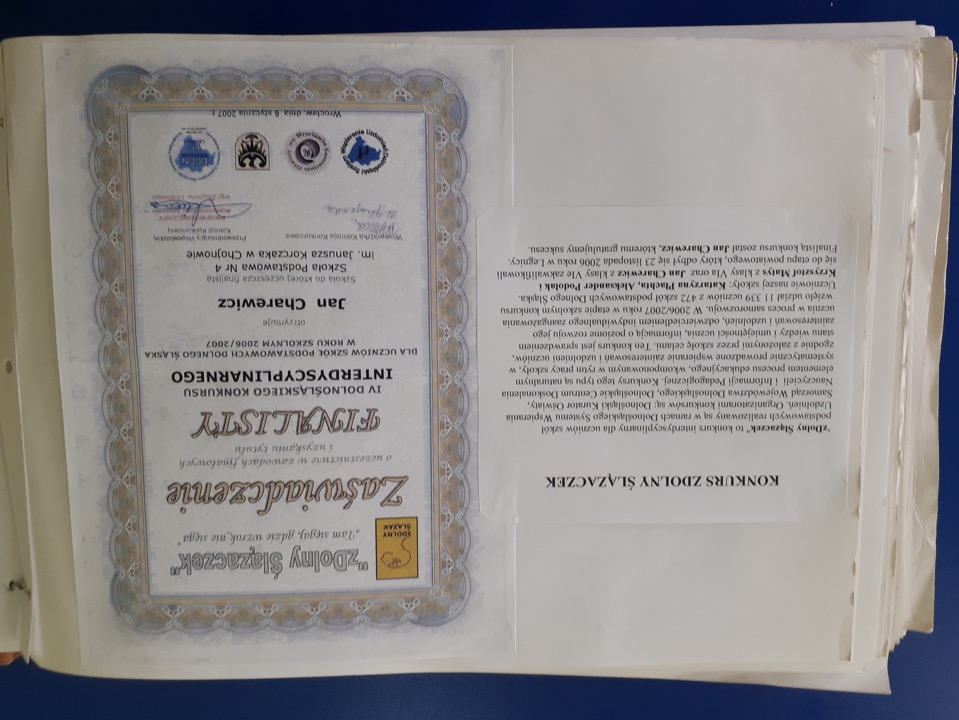 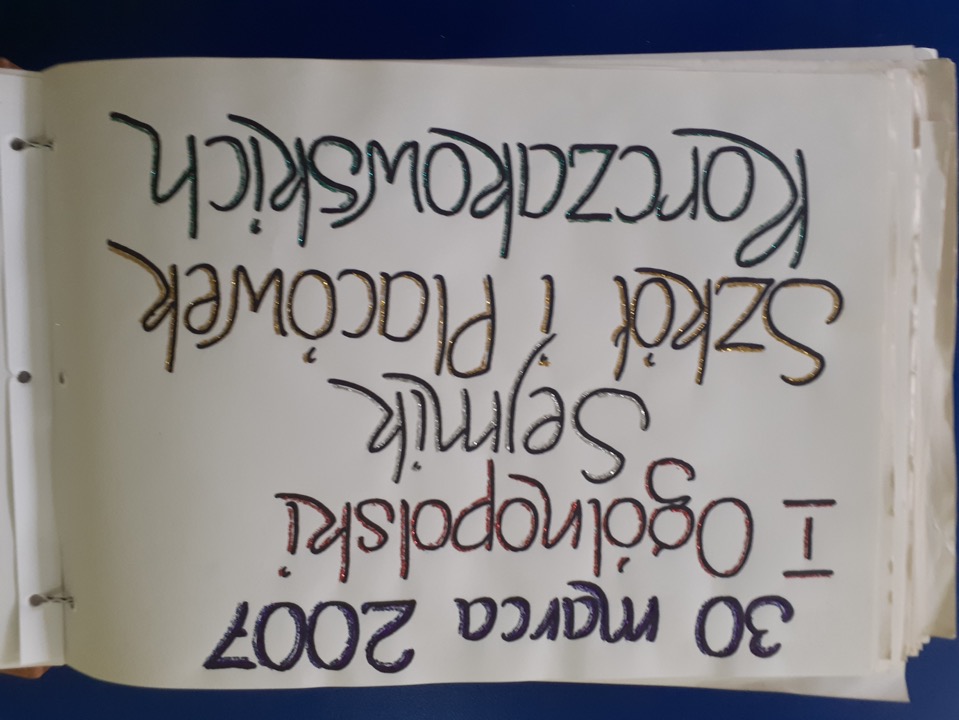 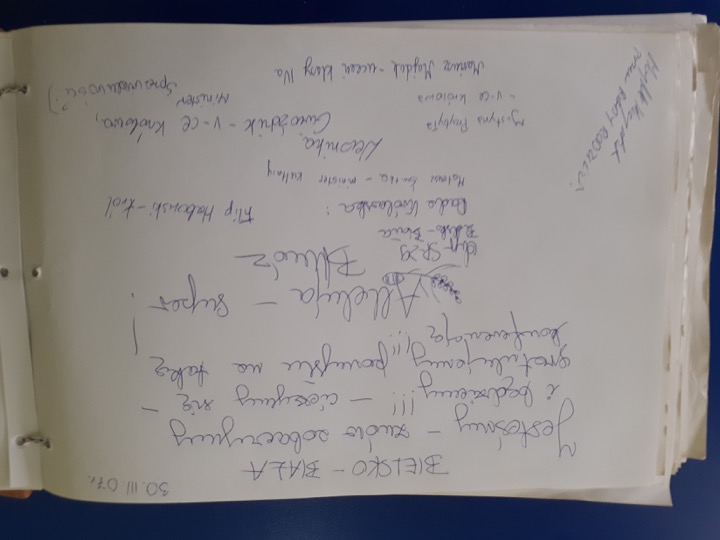 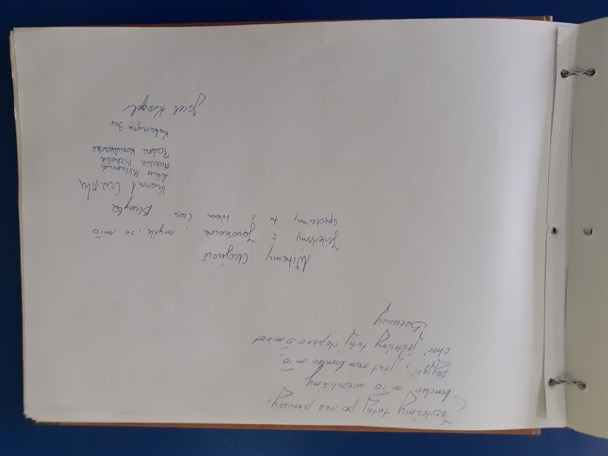